EL PROGRAMA  DE PROMOCION JUVENIL MÁS AMBICIOSO
THE ITINERANT SCHOOL EXHIBITION, 
THE  LONGEST PEDAGOGICAL PROGRAM OF CORREOS AND FESOFI

1998 – 2017
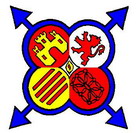 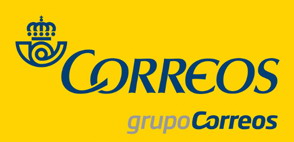 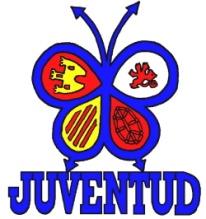 IN 1998 THE DIRECCION DE FILATELIA OF CORREOS  AND THE FEDERACION ESPAÑOLA DE FILATELIA, THROUGH THEIR YOUTH COMMISSION, DECIDED TO INITIATE A PEDAGOGICAL PROGRAM OF COLLABORATION WITH THE FOLLOWING OBJECTIVES:
PROMOTE THE USE OF POSTAL MAIL AND STAMPS
TEACH THE CULTURAL VALUE OF STAMPS
PROMOTE THE PHILATELY AT SCHOOLS
IN 19 YEARS MORE THAN 
500.000 STUDENTS OF DIFFERENT AGES  
HAVE PARTICIPATED IN THE PEDAGOGICAL PROGRAM
IN TWO PERIODS
FIRST :
 “MAIL BETWEEN SCHOOLS” and “LA ITINERANTE “  (1.998 – 2.005)
SECOND :
    SCHOOL EXHIBITION  “THE WORLD OF STAMSP”
(1.998 – 2.005)
FIRST PERIOD  (1998-2005)
“LA CORRESPONDENCIA EPISTOLAR”
MAIL BETWEEN SCHOOLS
IN COLABORATION WITH THE SPANISH EDUCATION MINISTRY
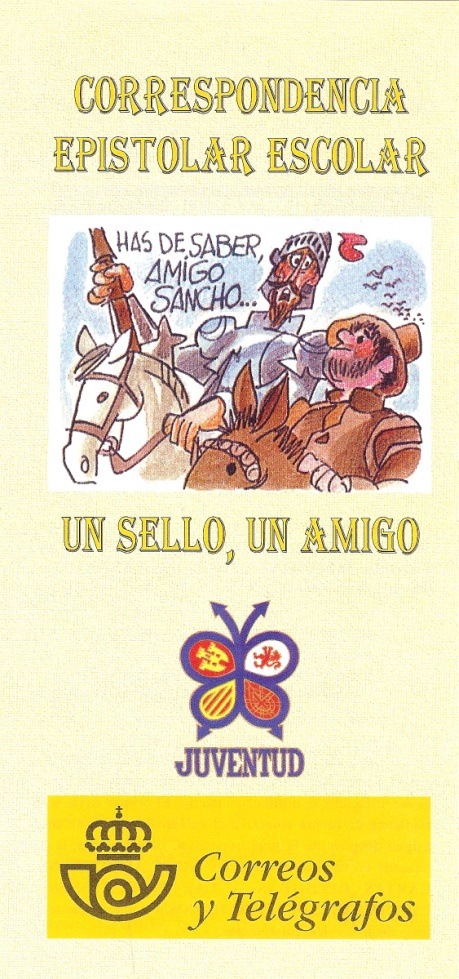 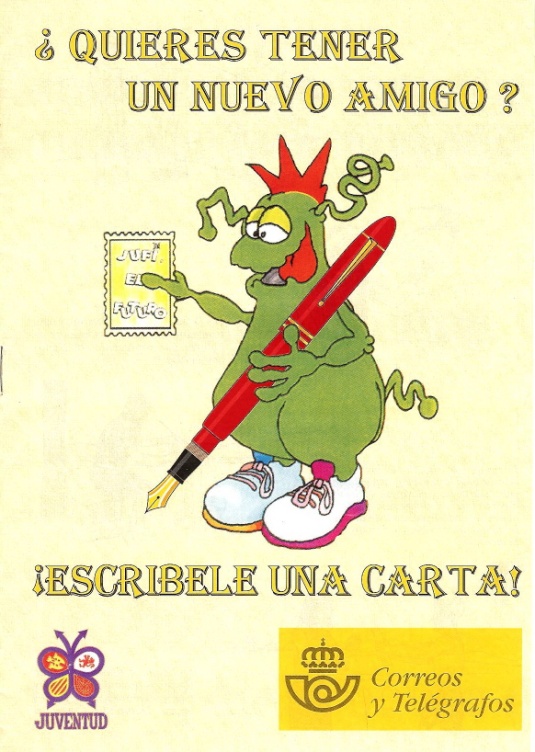 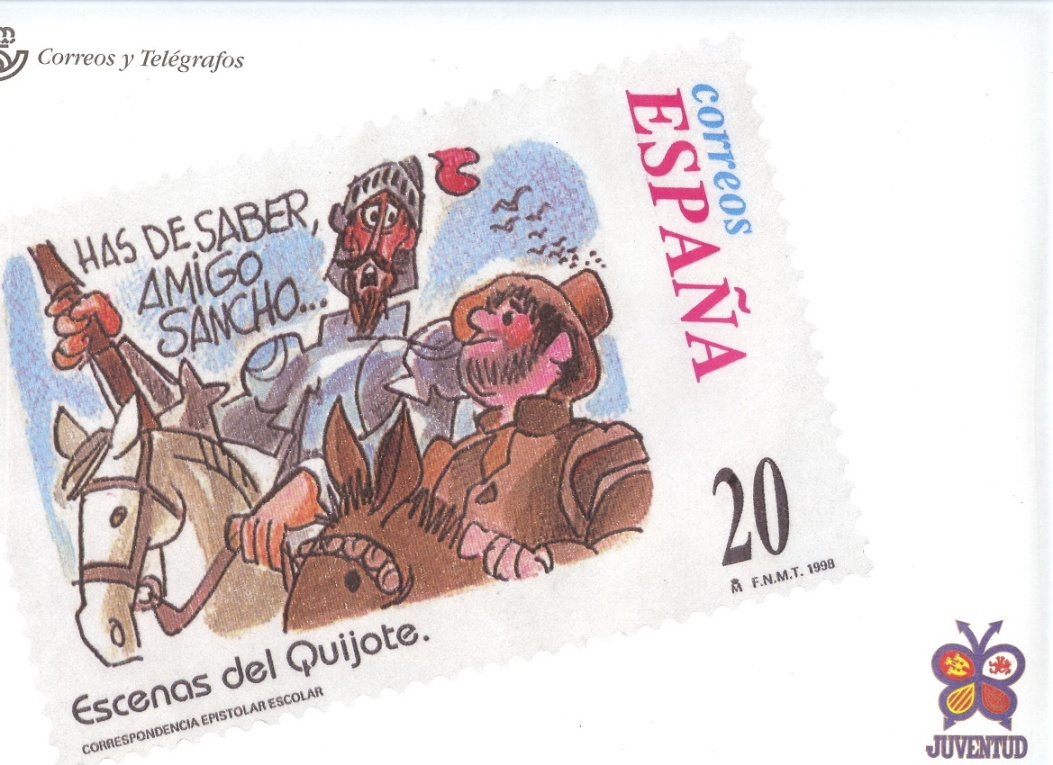 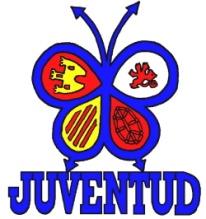 “LA CORRESPONDENCIA EPISTOLAR”
MAIL BETWEEN SCHOOLS
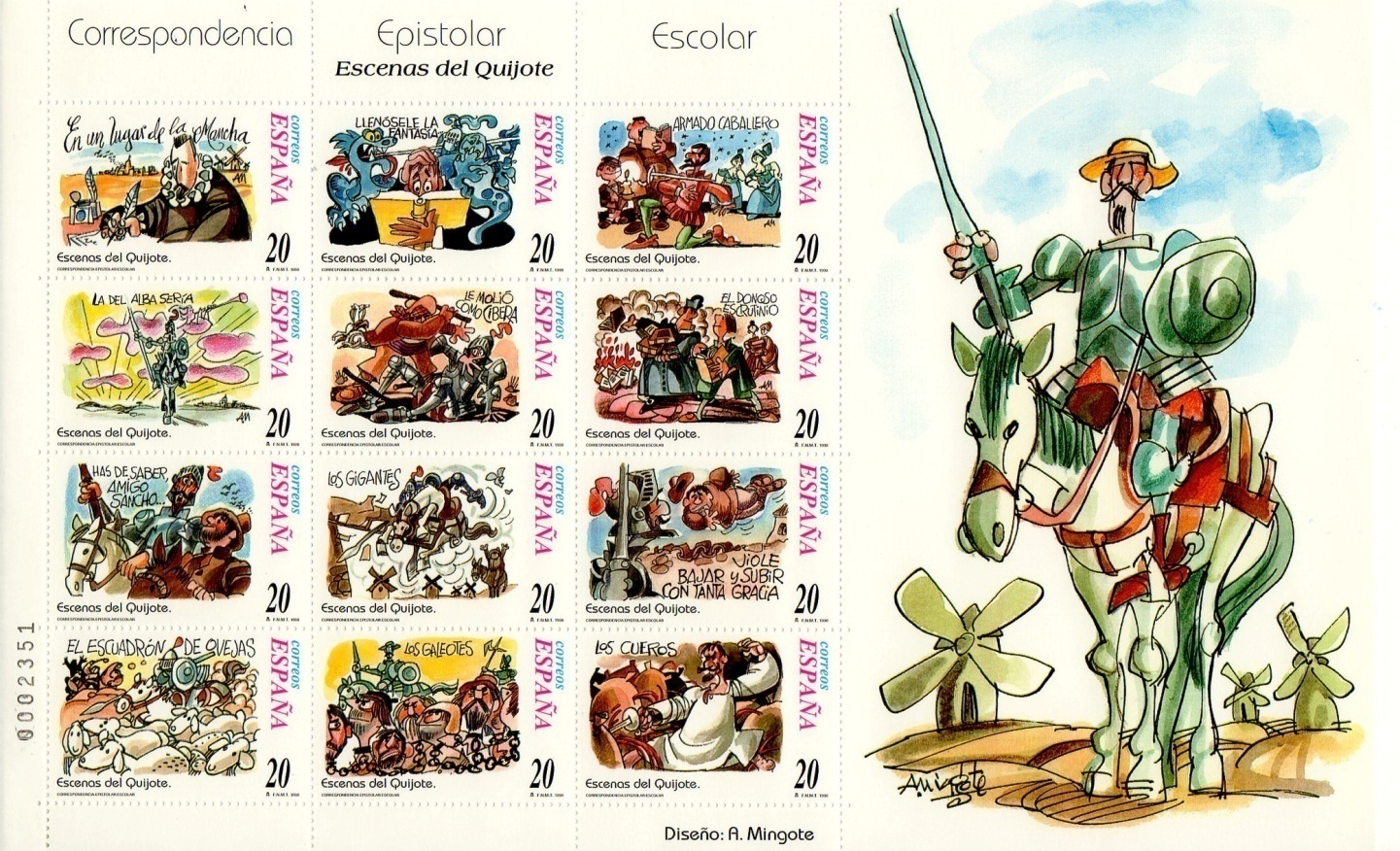 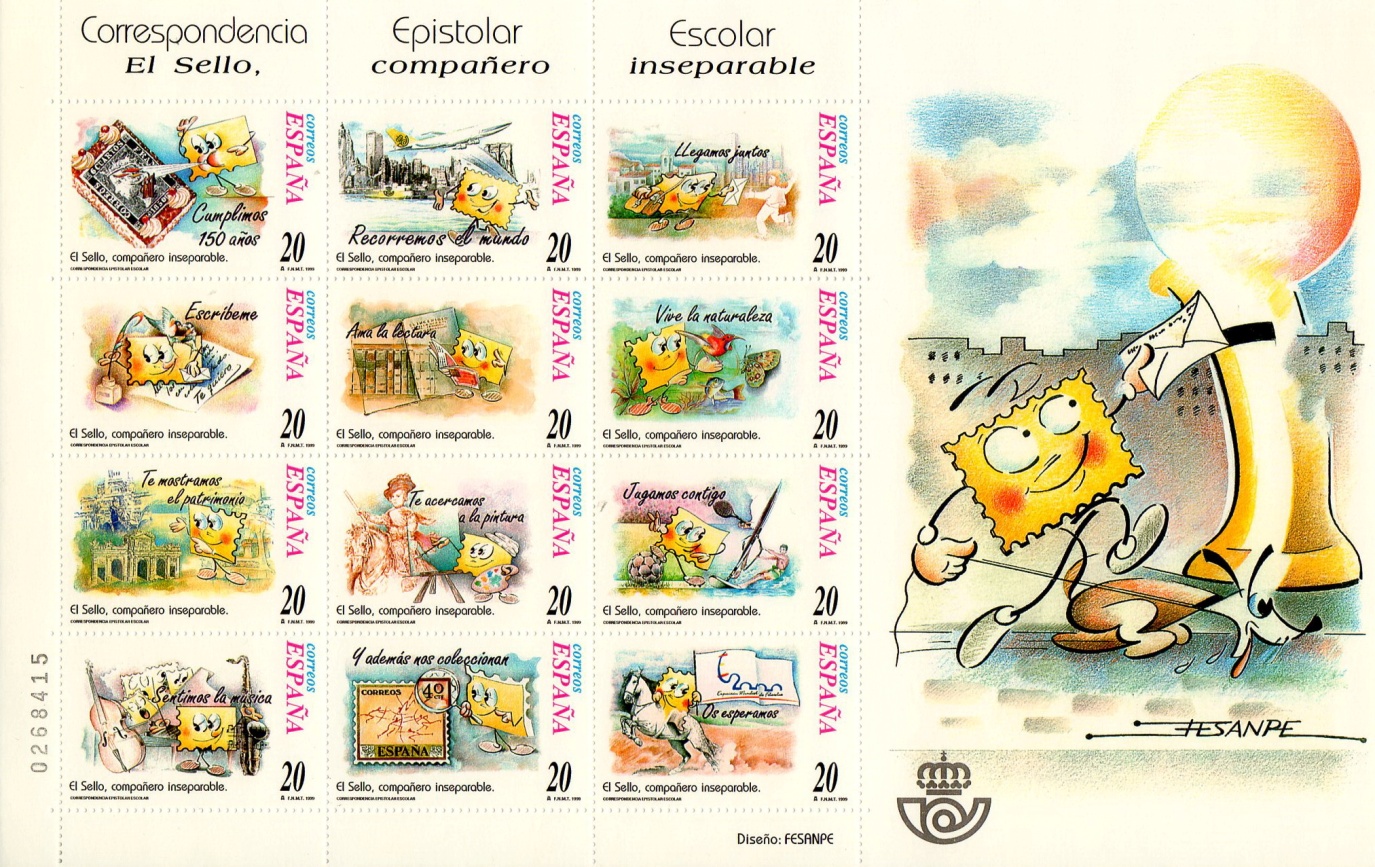 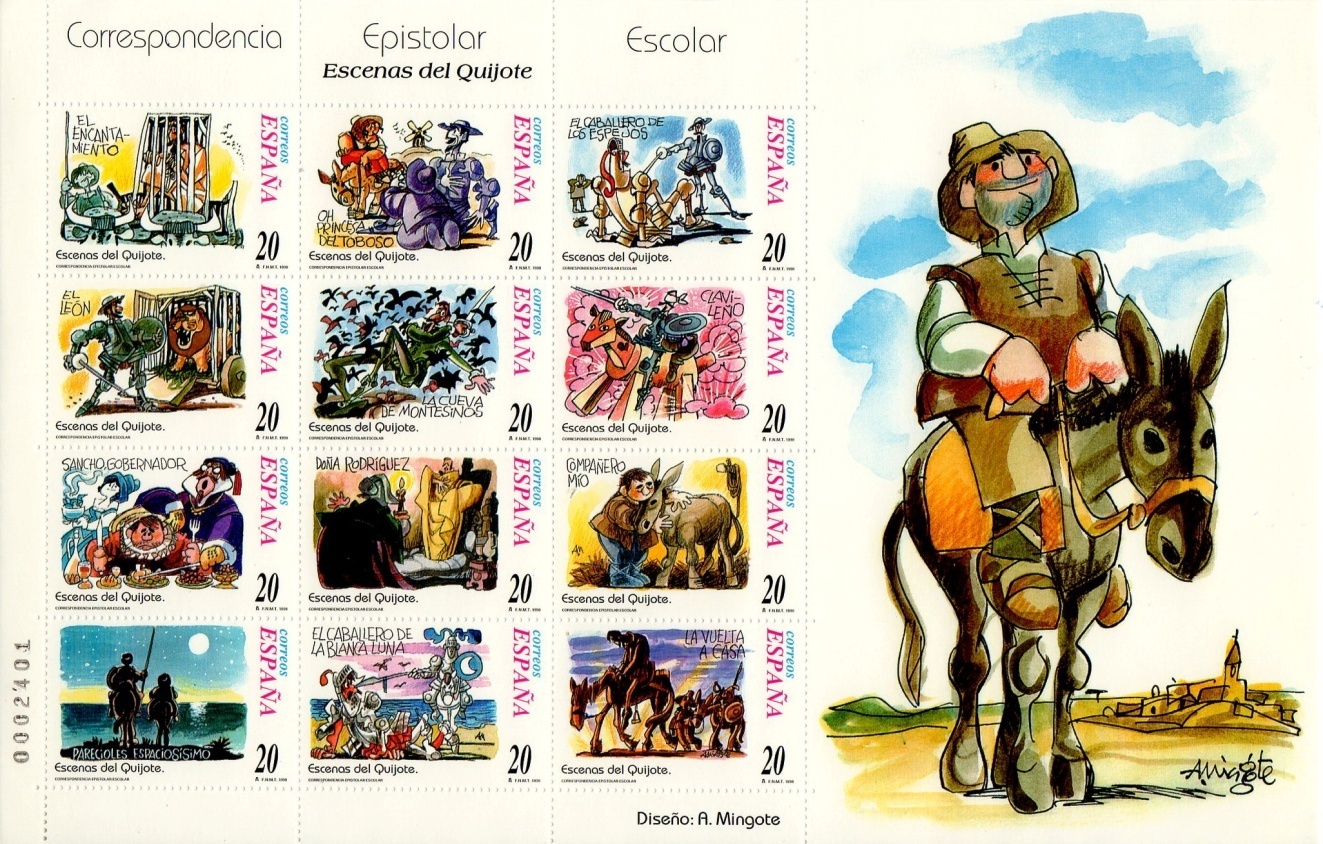 CORREOS APPROVE AN SPECIAL RATE FOR THE MAIL BETWEEN STUDENTS WHEN THE ADRESS IS THE SCHOOL
	50 % DE DISCOUNTS  (In 1998 20 Pta instead 40 ptas)
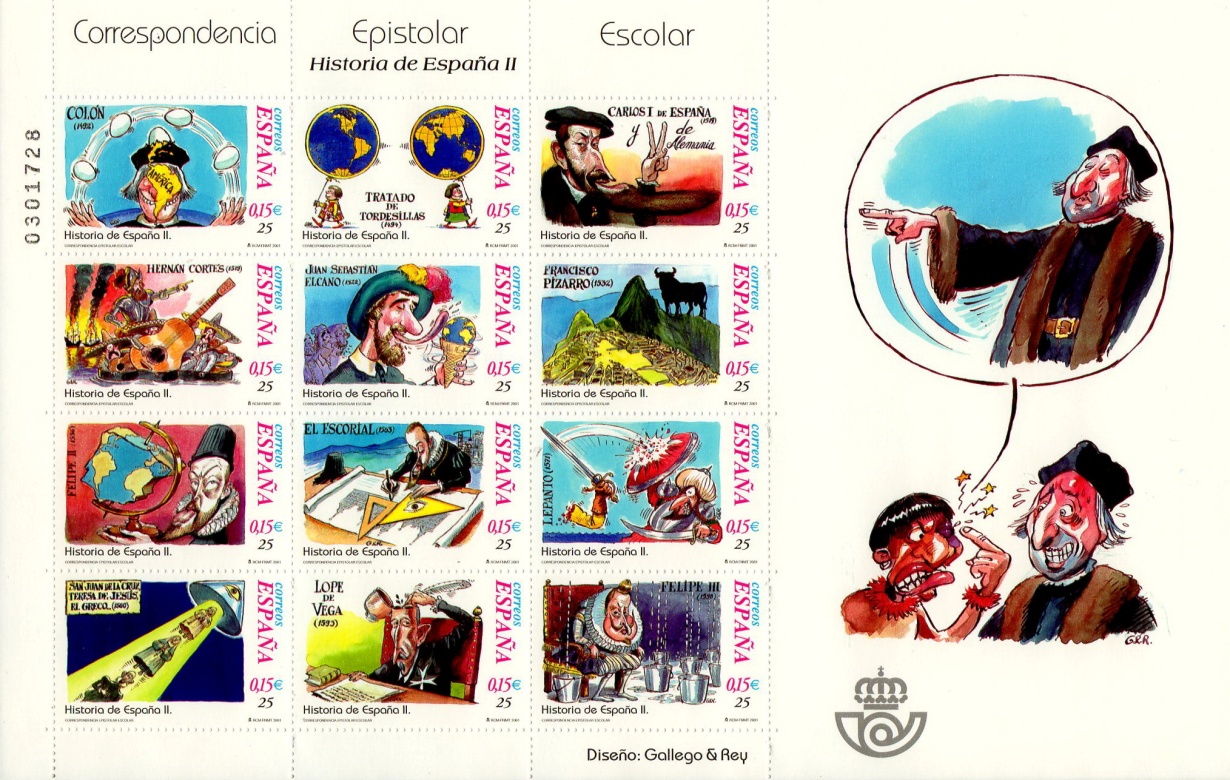 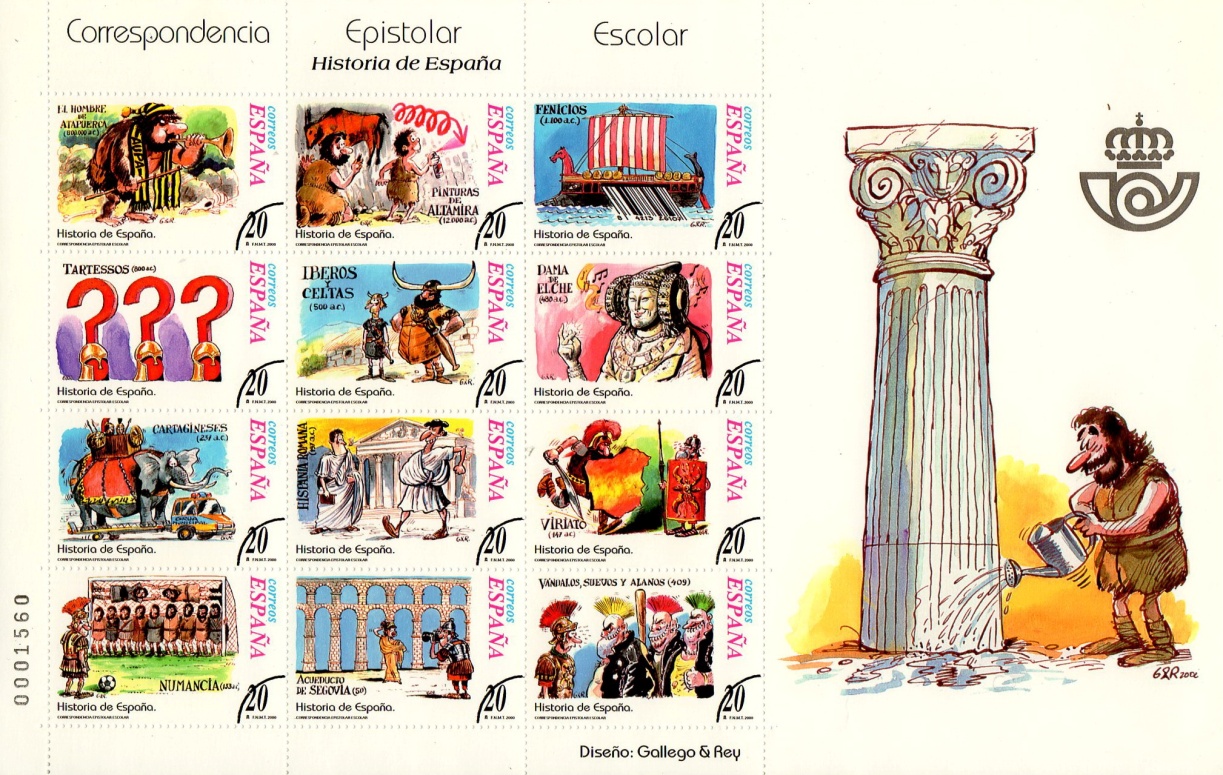 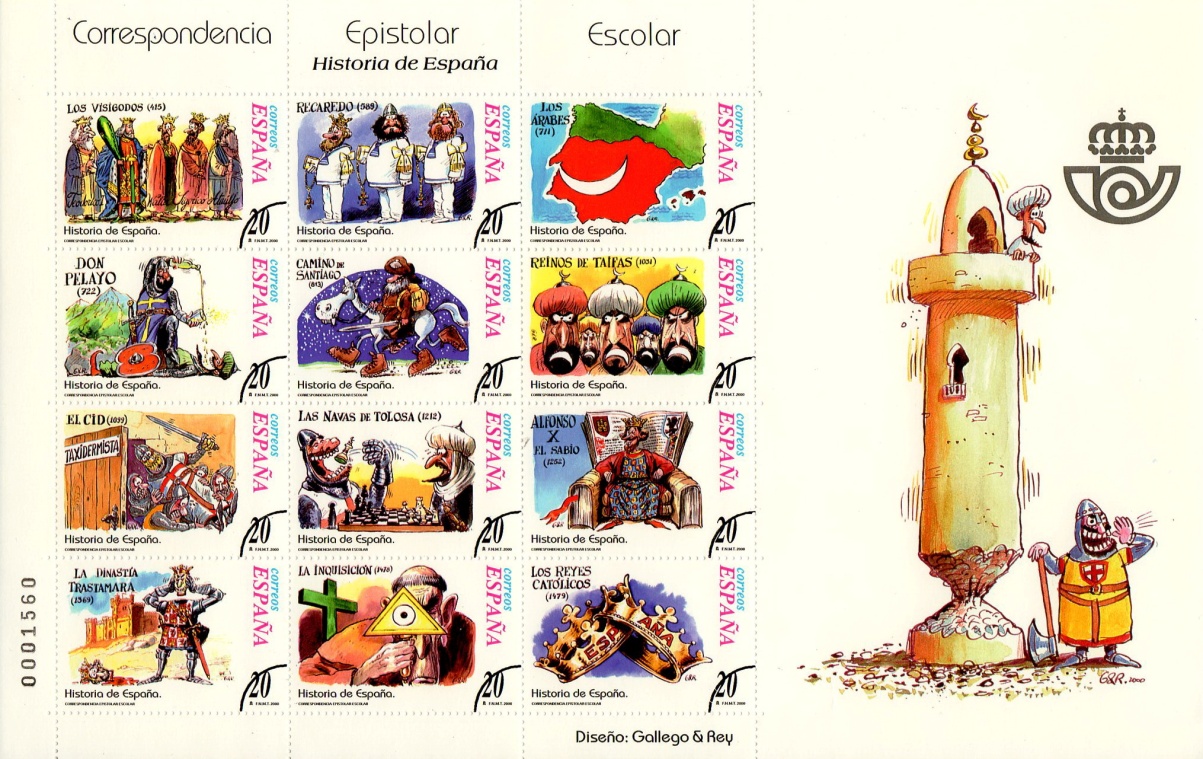 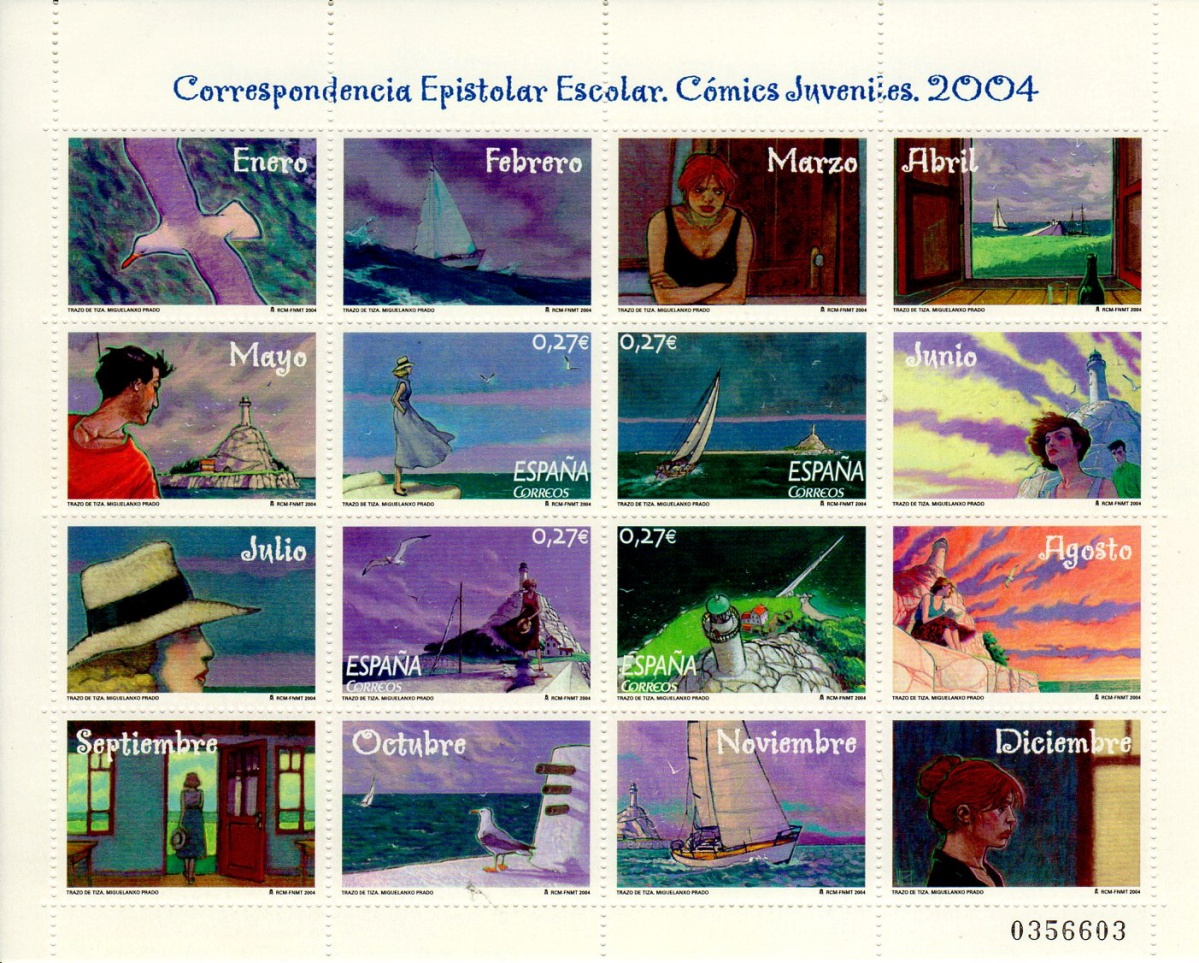 IN 7 YEARS CORREOS ISSUE 88 STAMPS FOR SCHOOLS TARIF
(TOTAL 186.400.000 STAMPS IN 8 FOLDERS)
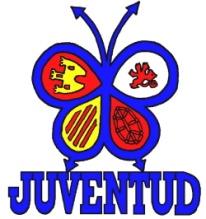 “LA CORRESPONDENCIA EPISTOLAR”
MAIL BETWEEN SCHOOLS
CORREOS  AND  FESOFI’S  YOUTH COMMISSION SEND INFORMATIVE LETTERS TO 20.000 SCHOOLS
EACH YEAR YOUTH COMMISSION PREPARE ONE ALBUM FOR ALL YEAR’S CANCELED STAMPS WITH PRIZE AWARDS FOR THOSE  WHO COMPLETE THEM
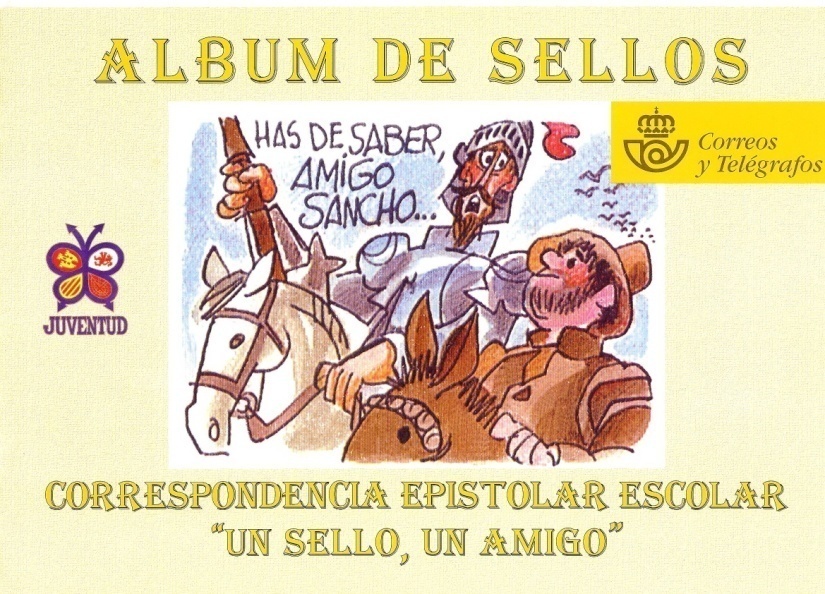 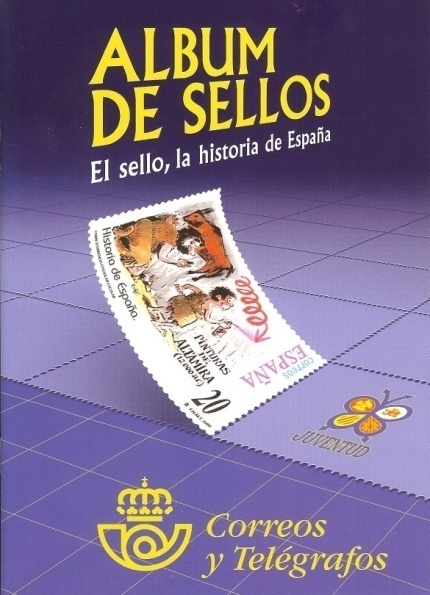 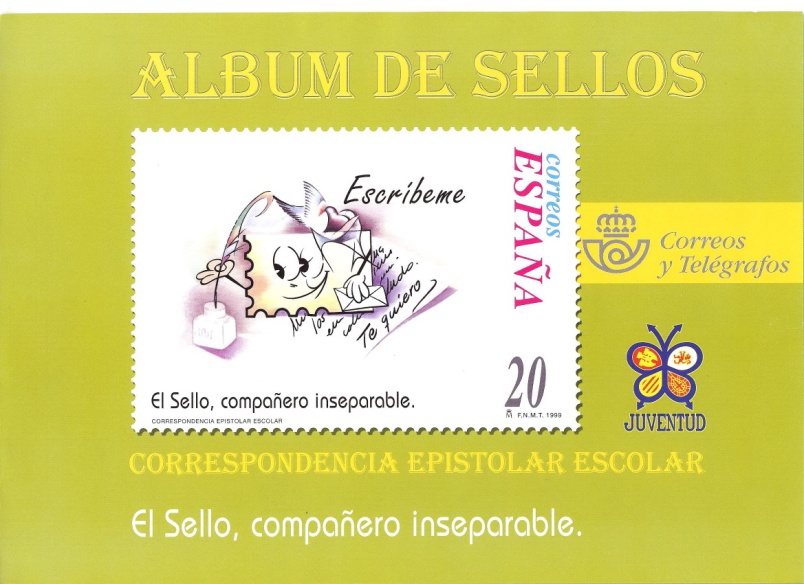 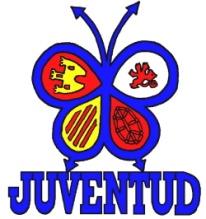 IN 8 YEARS ABOUT 4.500 SCHOOLS AND 200.000 STUDENTS HAVE PARTICIPED AT THIS PEDAGOGICAL PROGRAM
(Reports of Correos and Ministry Education)
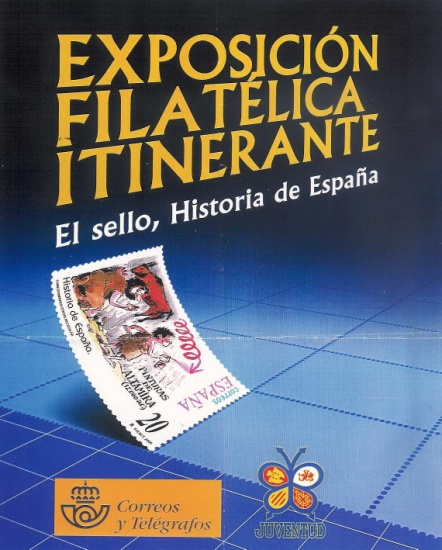 FIRST PERIOD  (1998-2005)
“LA ITINERANTE”
SPONSOR: CORREOS
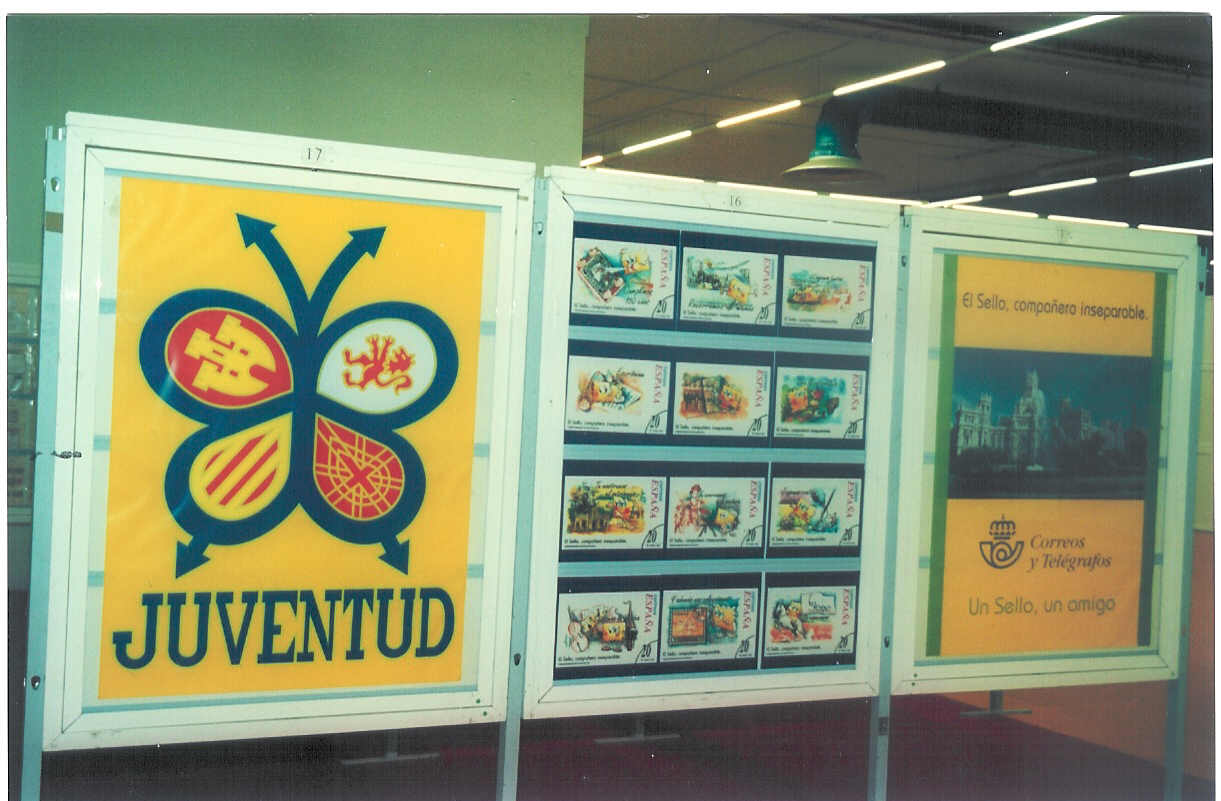 EXHIBITION OF 20 FRAMES WITH EXHIBITS DONATED FOR IMPORTANT PHILATELISTS, SCHOOLS OR PHILATELIC SOCIETIES AND A “DIDACTIC EXHIBIT” OF 5 FRAMES
THE EXHIBITIONS WERE HELD IN MUSEUMS, HOUSES OF CULTURE, CITY TOWNS, COMMUNITY CENTERS …
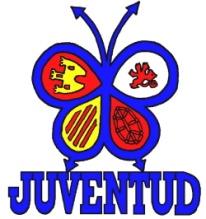 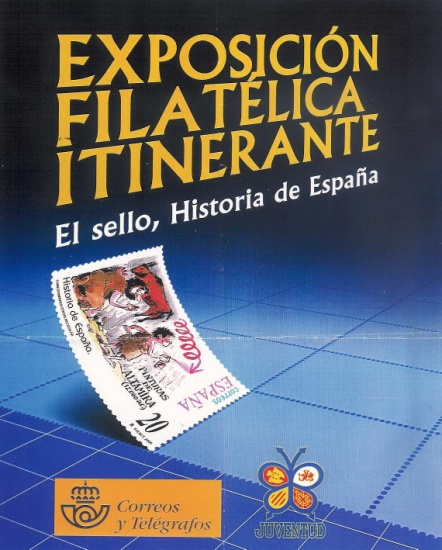 FIRST PERIOD  (1998-2005)
“LA ITINERANTE”
SPONSOR : CORREOS
THE STUDENTS FROM LOCAL SCHOOLS VISITED THE EXHIBITION BUILDING
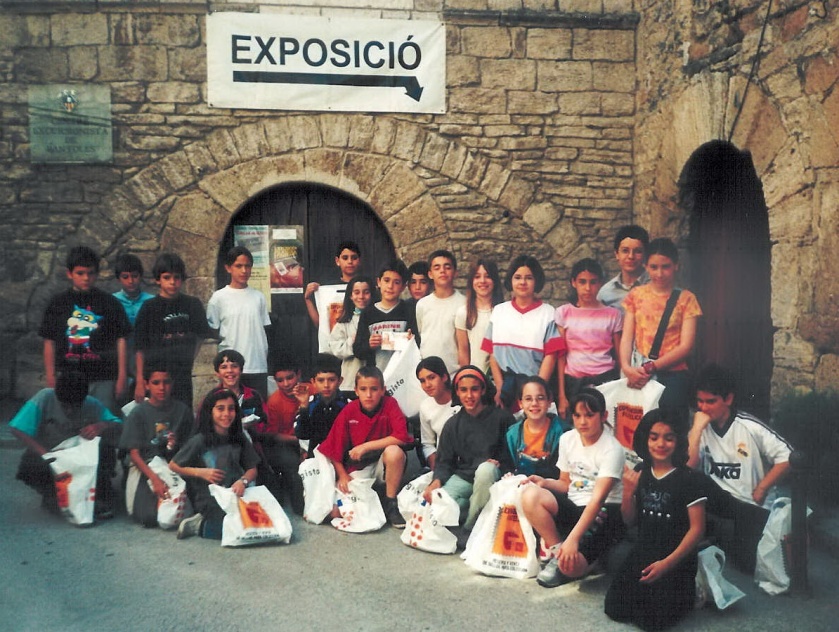 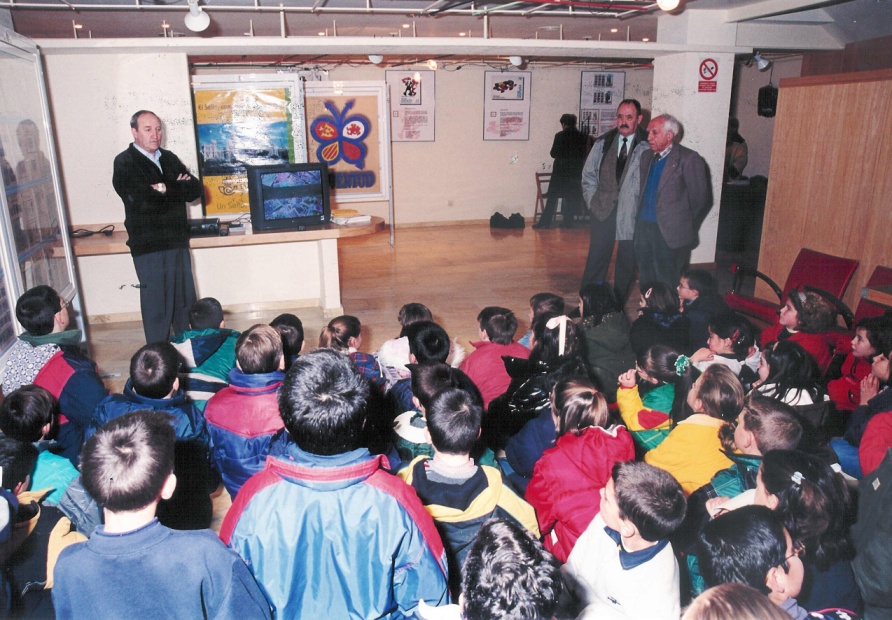 THE EXHIBIT REMAINED ONE WEEK AT EACH CITY
FESOFI’S YOUTH COMMISSION ORGANICED THE  EXHIBITION EACH WEEK
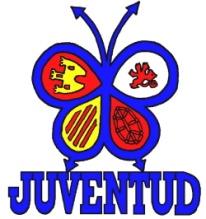 ONE (OR TWO) NATIONAL FESOFI’S MONITOR WERE ALWAYS TEACHING AND MAKING WORKSHOPS
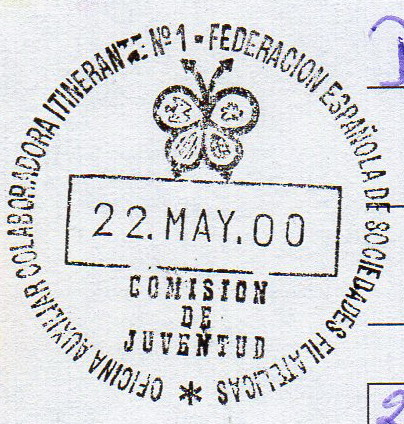 FIRST PERIOD  (1998-2005)
“LA ITINERANTE”
SPONSOR: CORREOS
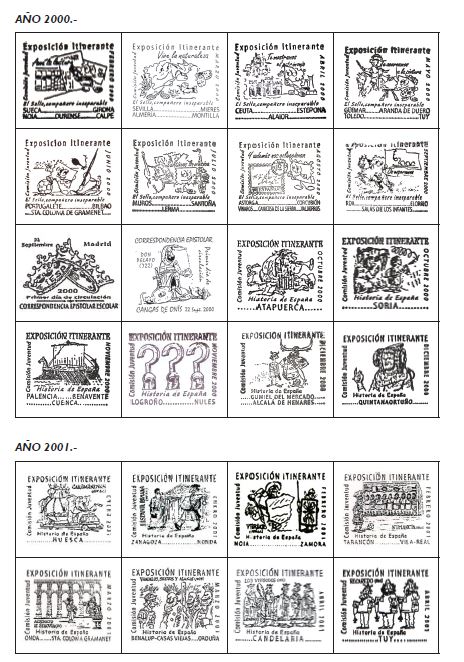 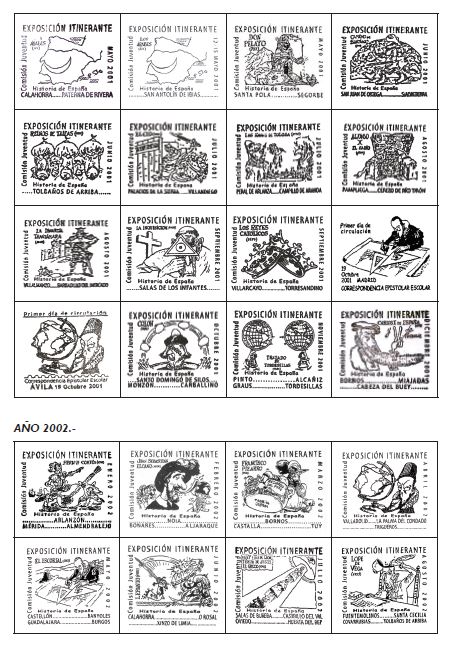 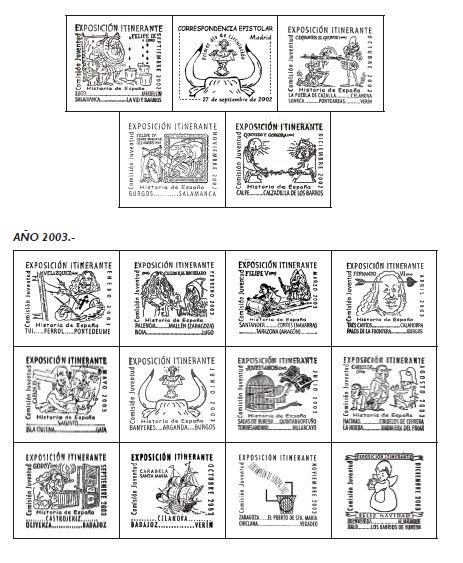 FROM 1998 YOUTH COMMISSION SETS AN AUXILIARY POST OFFICE WITH ITS OWN CANCELLATION
CANCELLATIONS AND STAMPS WITH SPECIAL POSTAL RATES WERE ISSUED TO EXCHANGE MAILS BETWEEN SCHOOLS MONTHLY
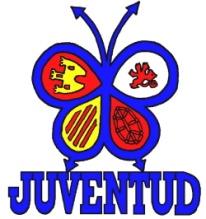 96
SPECIAL CANCELLATIONS IN 8 YEARS
FIRST PERIOD  (1998-2005)
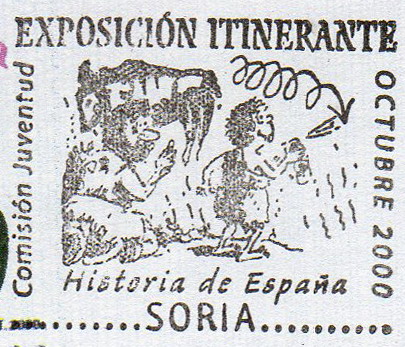 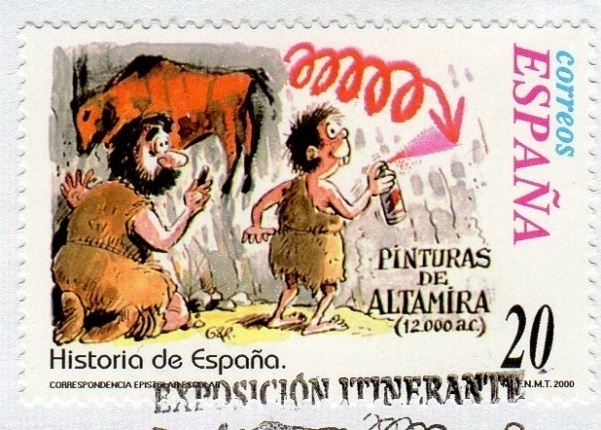 “LA ITINERANTE”
SPONSOR : CORREOS
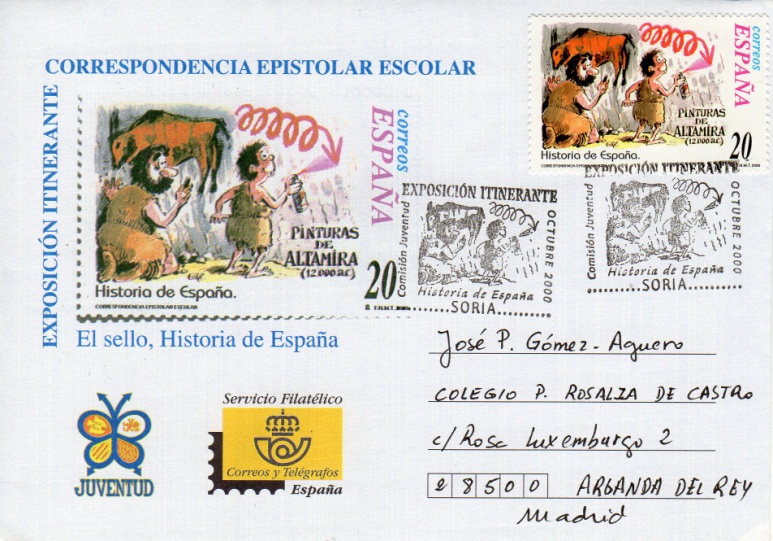 ITINERANTE 
SPECIAL 
CANCELLATION
SCHOOL’S TARIF STAMP
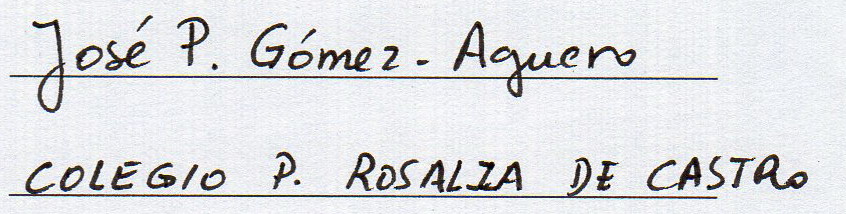 ONLY FOR STUDENTS AND TEACHERS
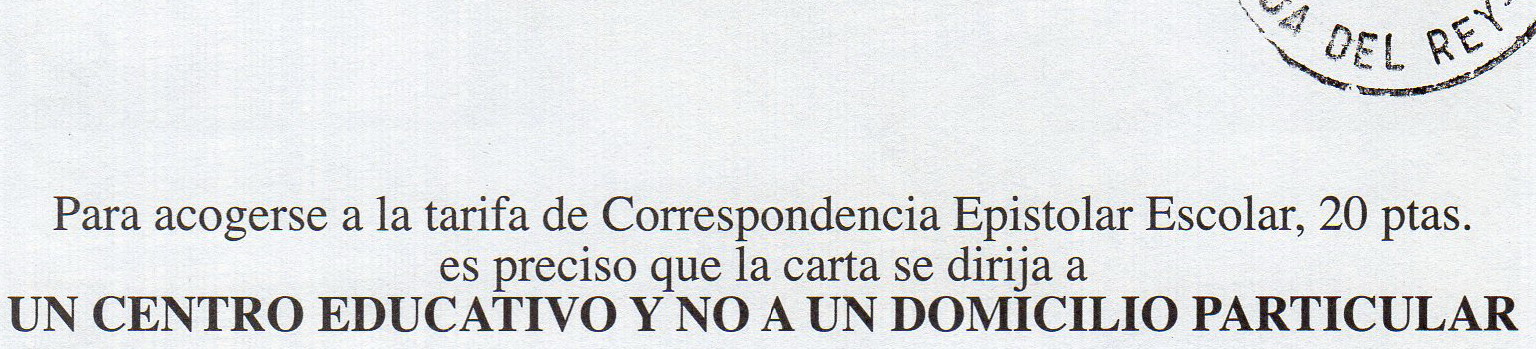 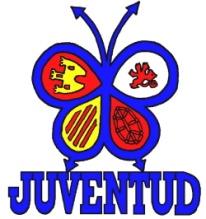 ONLY FOR SCHOOL ADRESSES
FIRST PERIOD  (1998-2005)
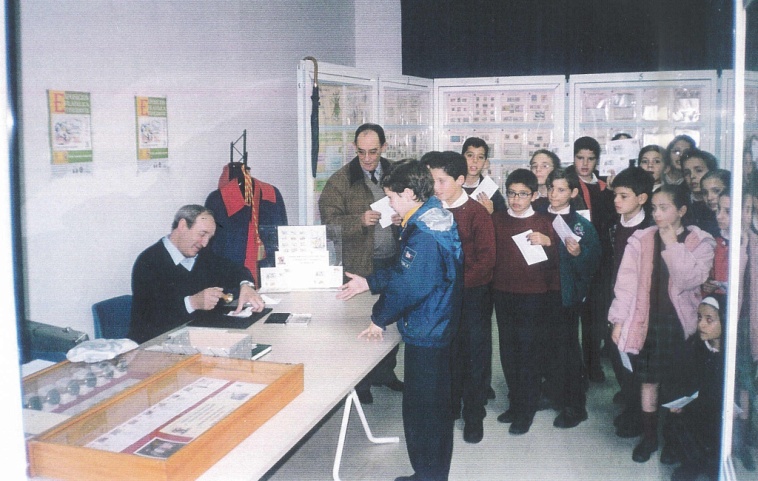 “LA ITINERANTE”
IN 8 YEARS
259 TOWNS VISITED 
(259 EXHIBITIONS)
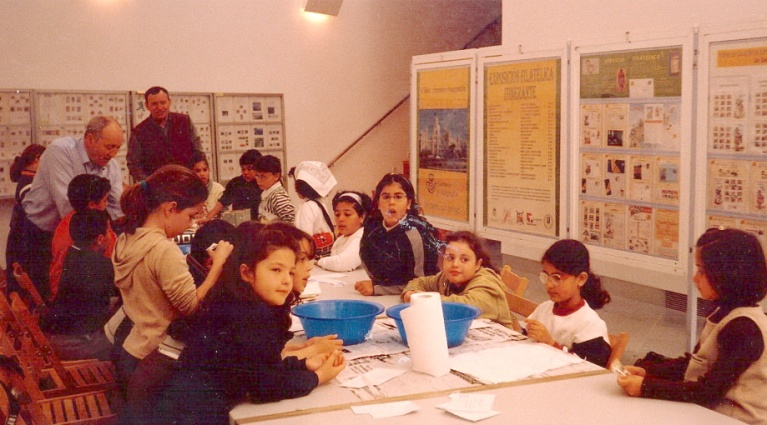 903 SCHOOLS
124.167 STUDENTS (1)
6.121 TEACHERS (1)
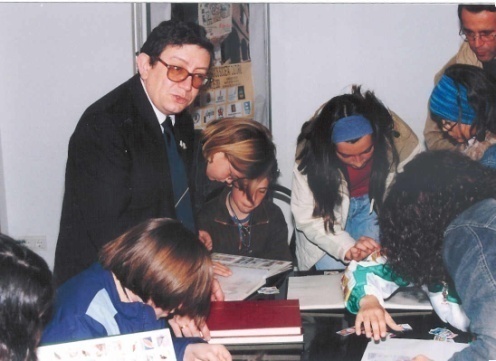 About 25.000 adults
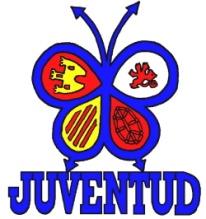 (1) From weekly reports
SECOND PERIOD  (2006-2017)
SCHOOL EXHIBITION “THE WORLD OF STAMPS”
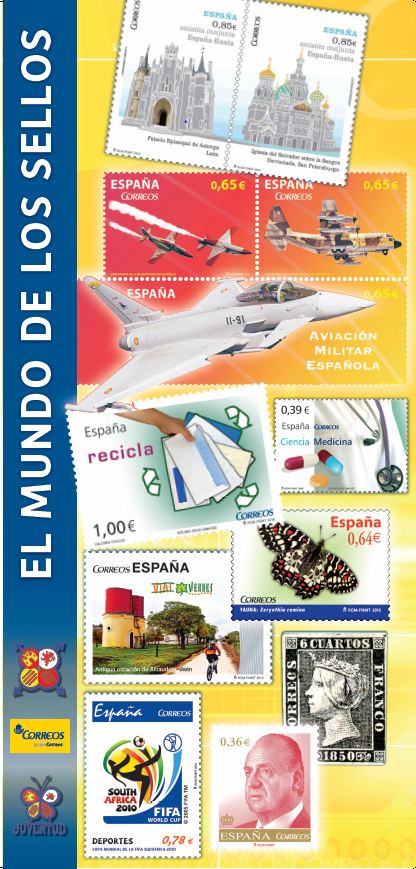 Exposición Escolar
 “El Mundo de los Sellos”
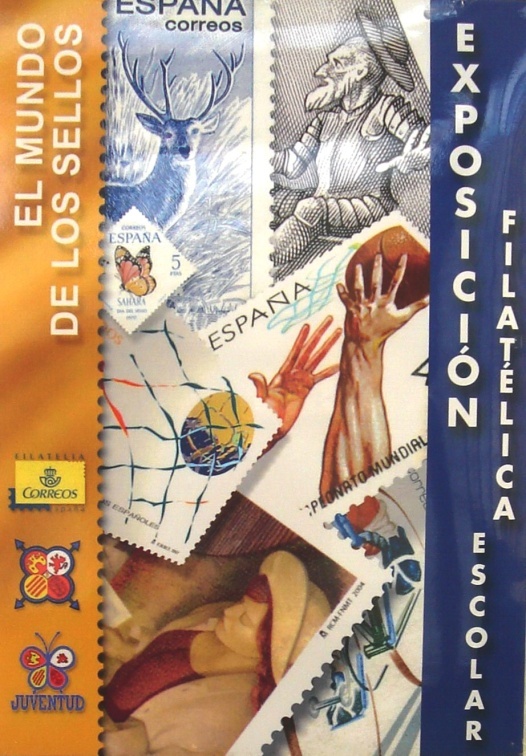 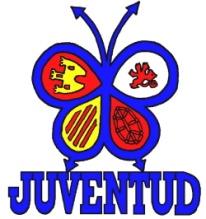 SECOND PERIOD  (2006-2017)
SCHOOL EXHIBITION “THE WORLD OF STAMPS”
CHANGE OF PHILOSOPHY
THE EXHIBITION GO TO SCHOOLS (Not at city buildings)
PROMOTION OF COMPUTER ACTIVITIES
NEW EXHIBITS (MORE DIDACTIC AND ILLUSTRATED)
PERSONALIZED STAMPS  FOR  EACH SCHOOL
SPECIAL ACTIVITIES FOR EACH AGE
DRAWING COMPETITION “ONE STAMP FOR MY TOWN”
SECOND PERIOD  (2006-2017)
SCHOOL EXHIBITION “THE WORLD OF STAMPS”
AT SCHOOLS
2006-2017

306  EXHIBITIONS IN 306 PUBLIC AND PRIVATE SCHOOLS
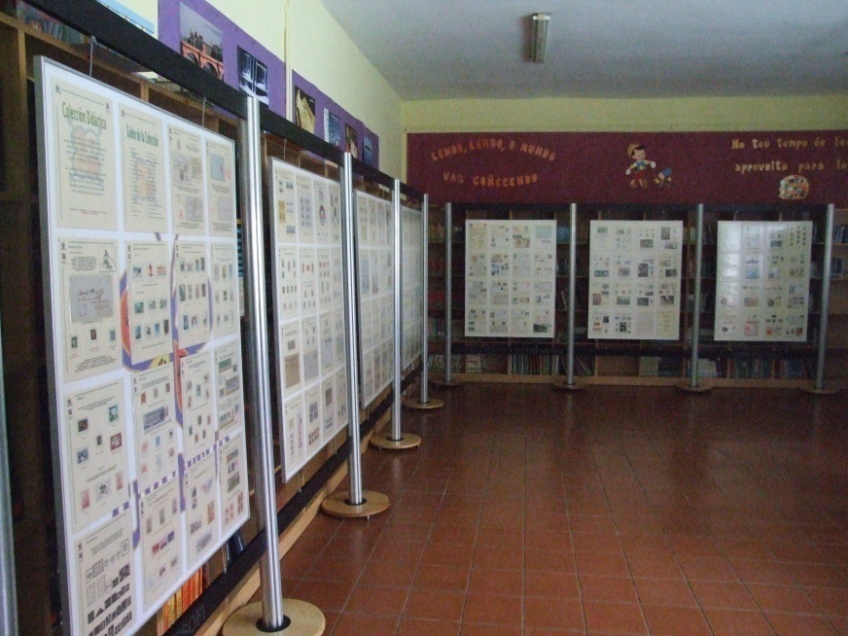 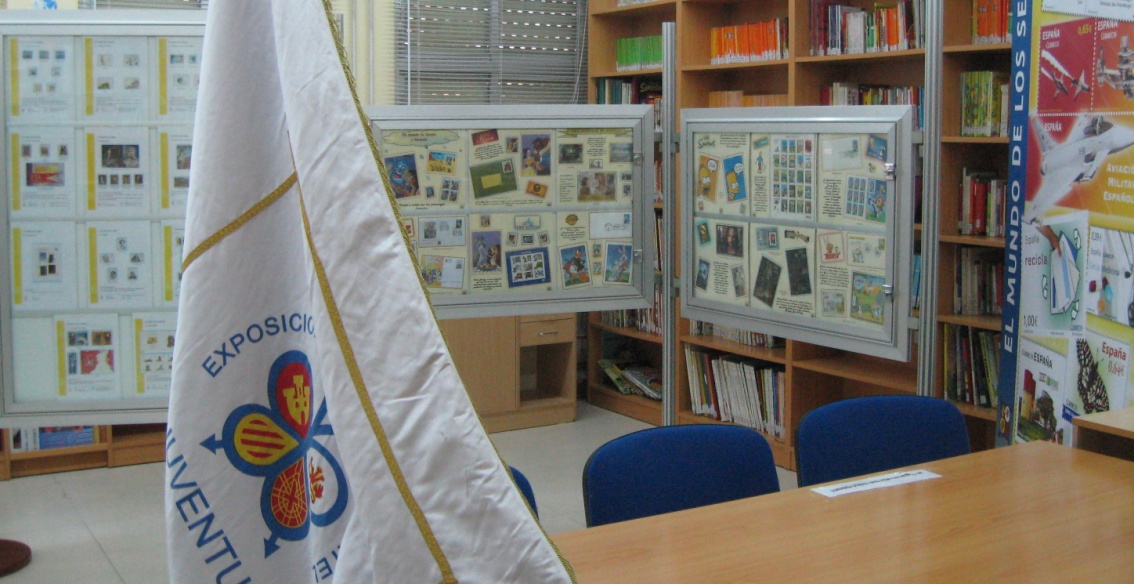 FROM 5 TO 18 YEARS
COMPUTER ACTIVITIES
59.000  copies distributed
CD STUDENTS

10 EDITIONS
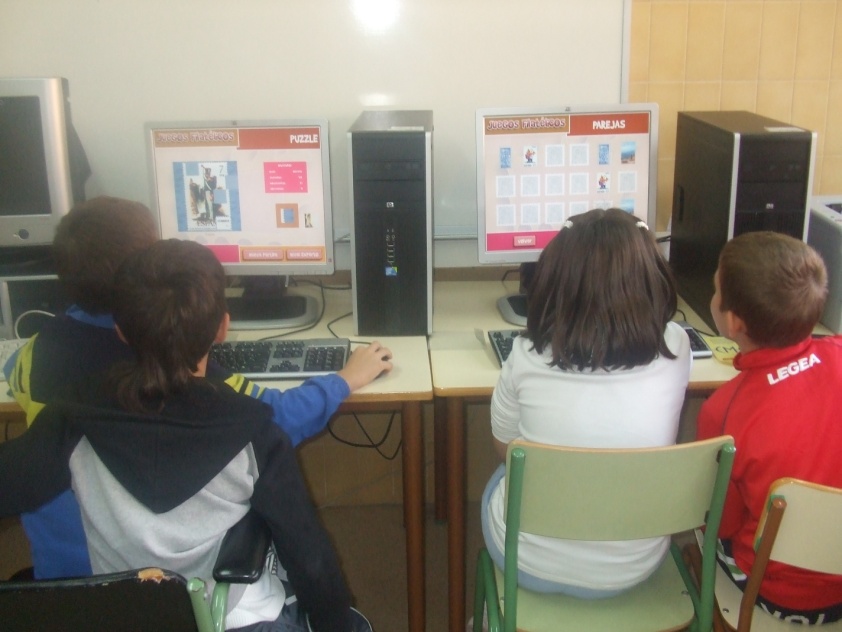 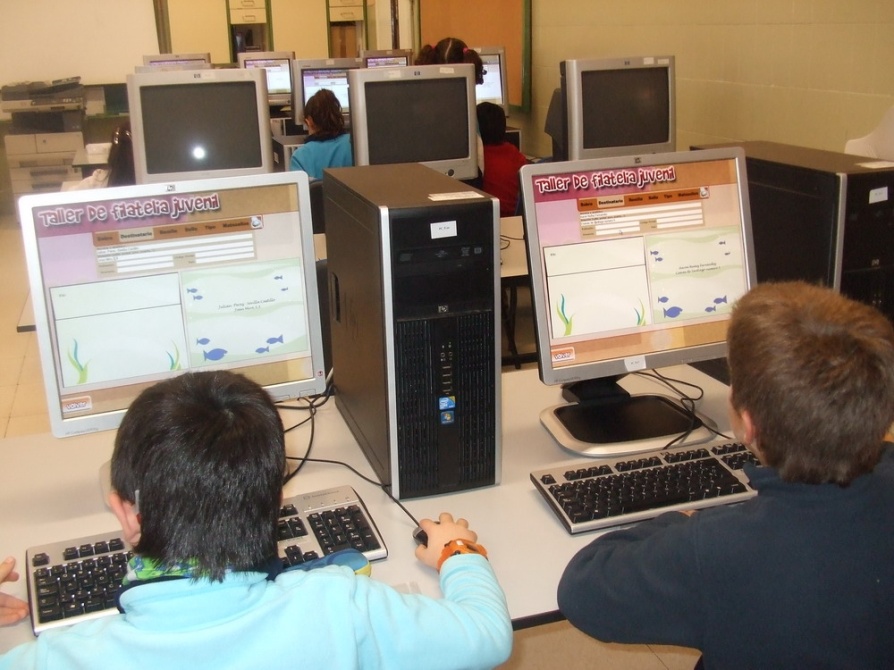 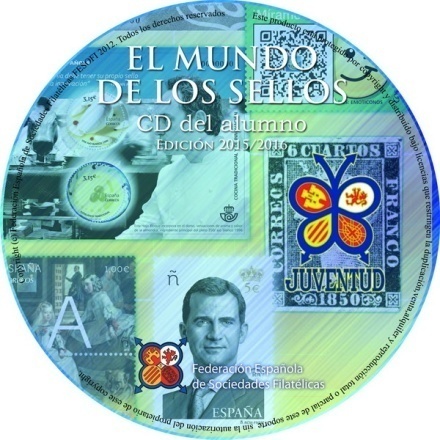 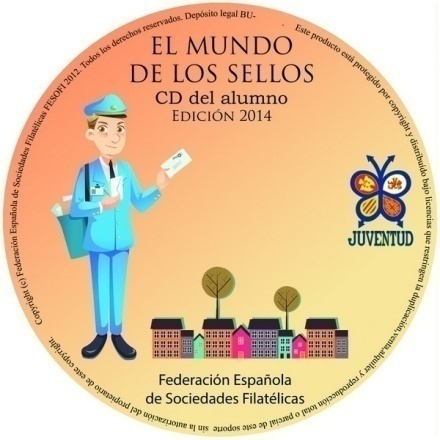 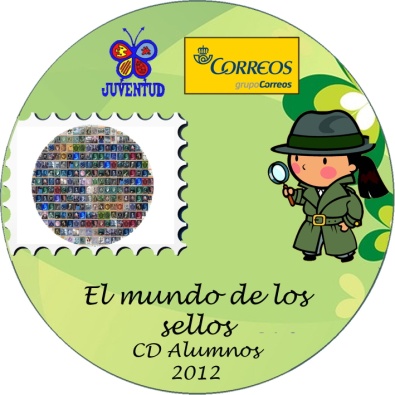 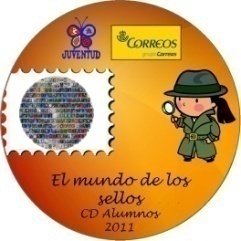 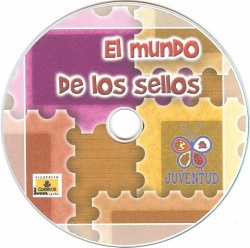 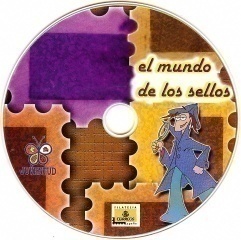 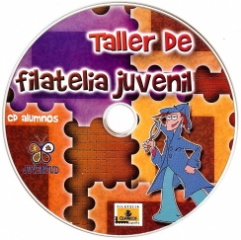 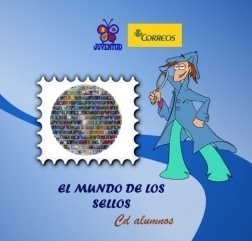 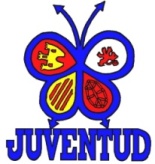 COMPUTER ACTIVITIES
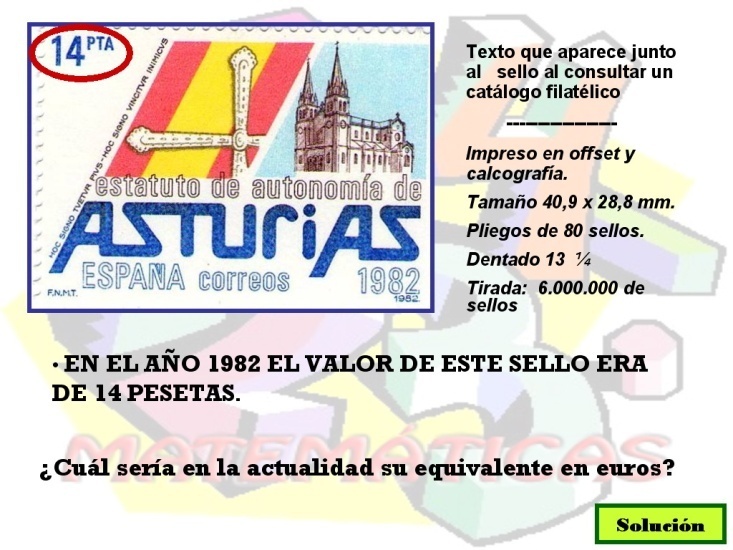 CD TEACHERS

7 EDITIONS
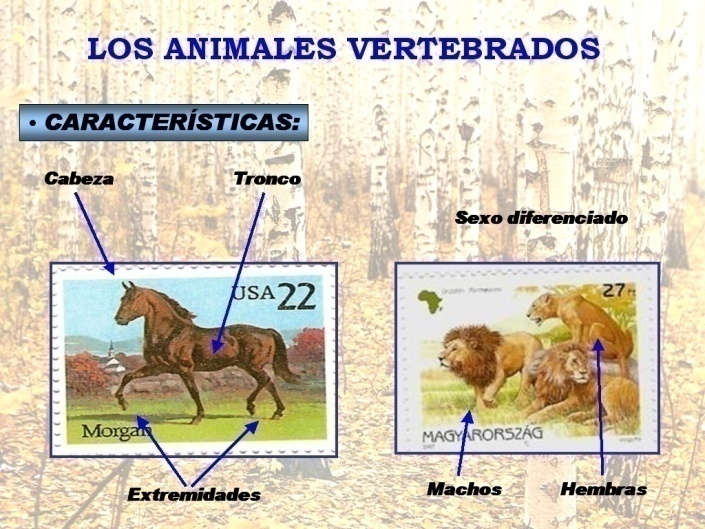 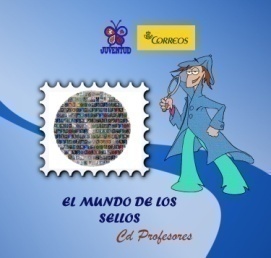 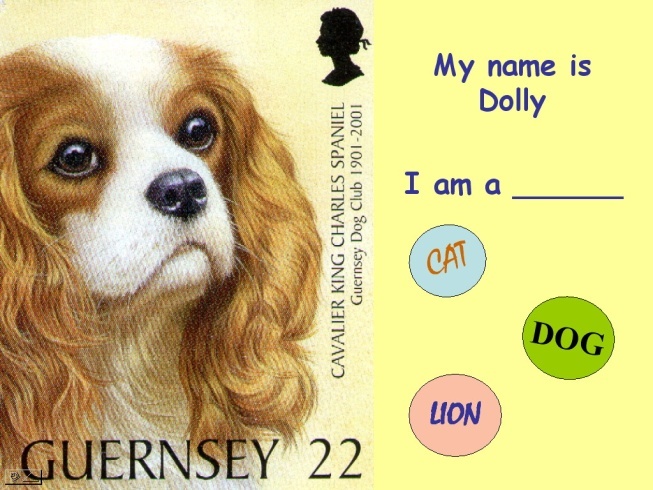 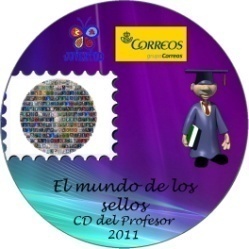 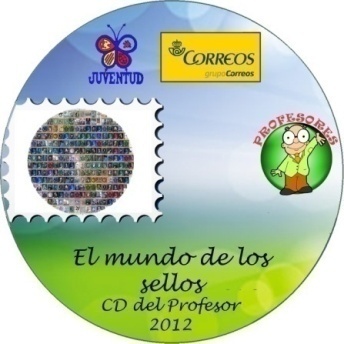 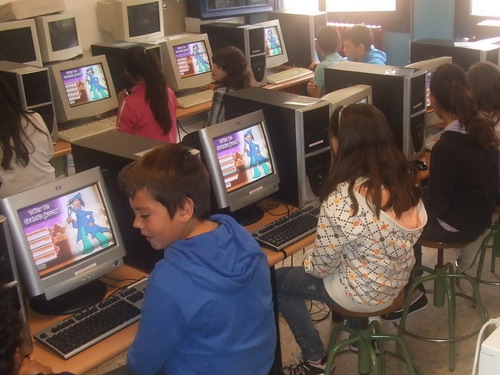 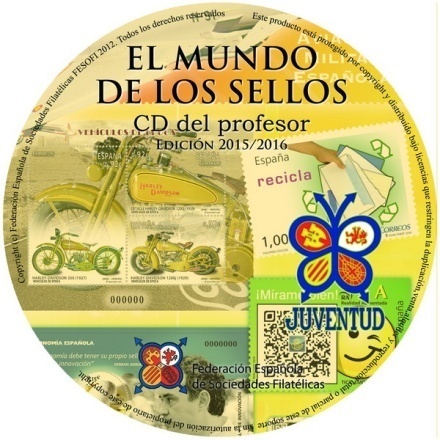 WITH DIDACTIC CLASS SCHEDULES BASED ON STAMPS
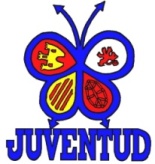 8.000  copies
NEW ATTRACTIVE EXHIBITS
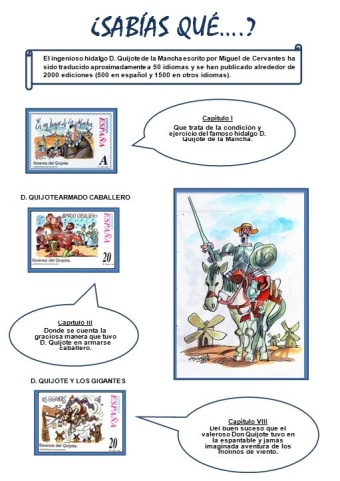 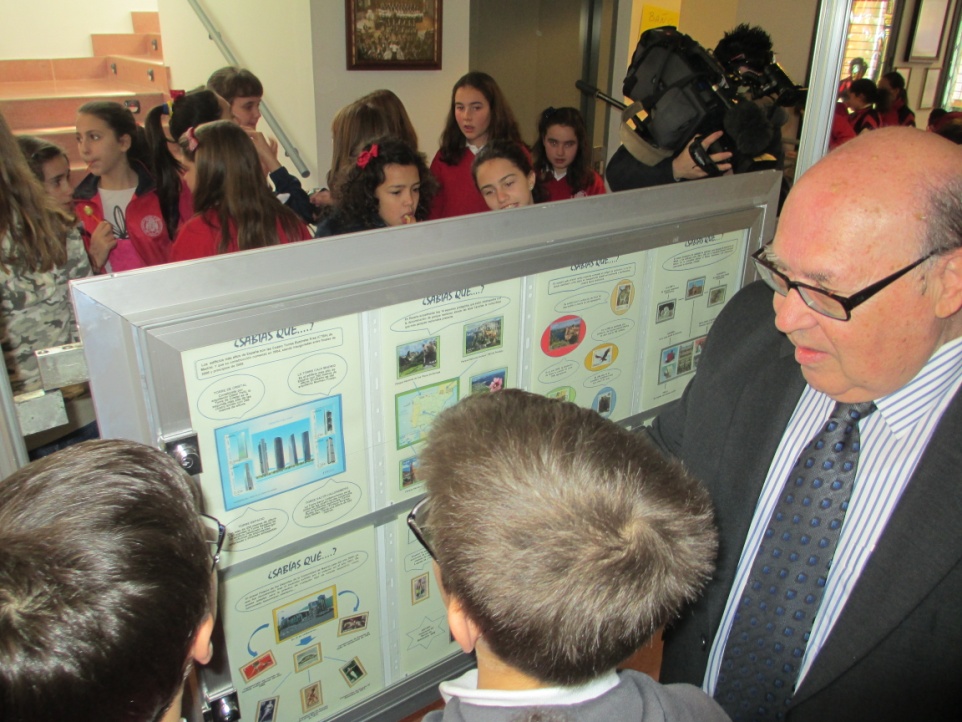 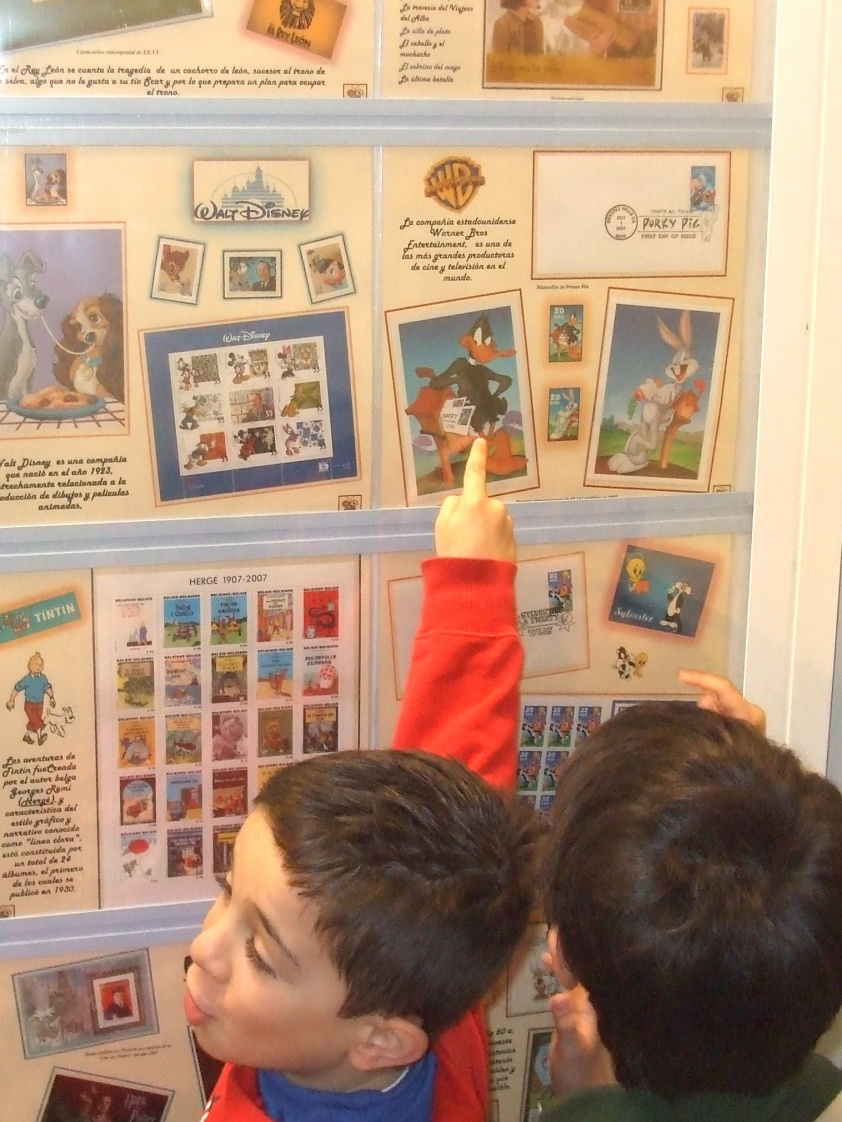 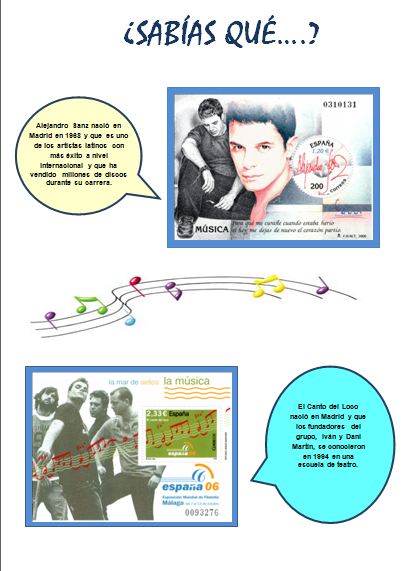 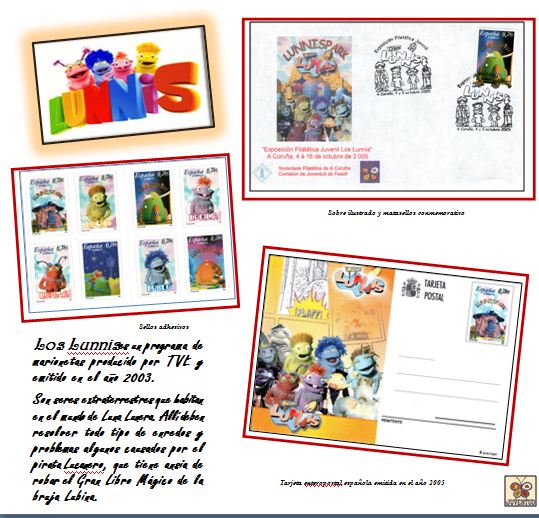 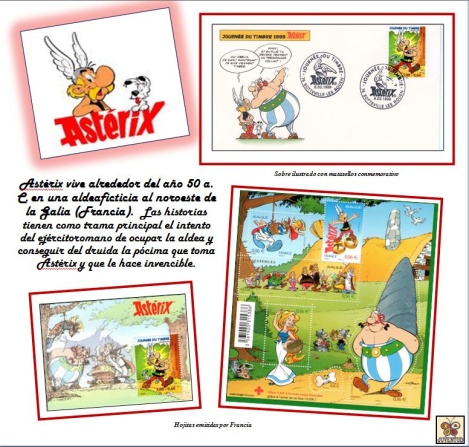 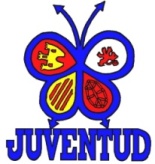 NEW ATTRACTIVE EXHIBITS
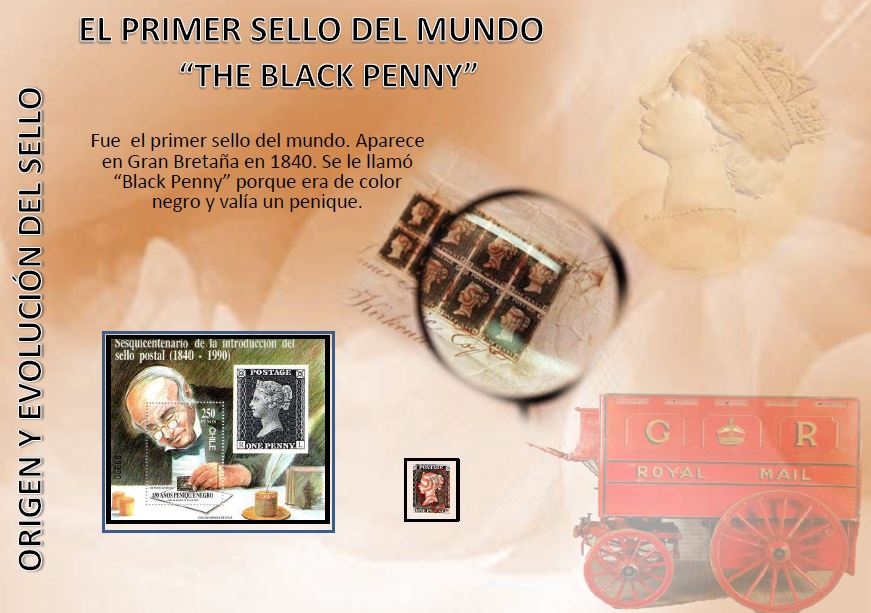 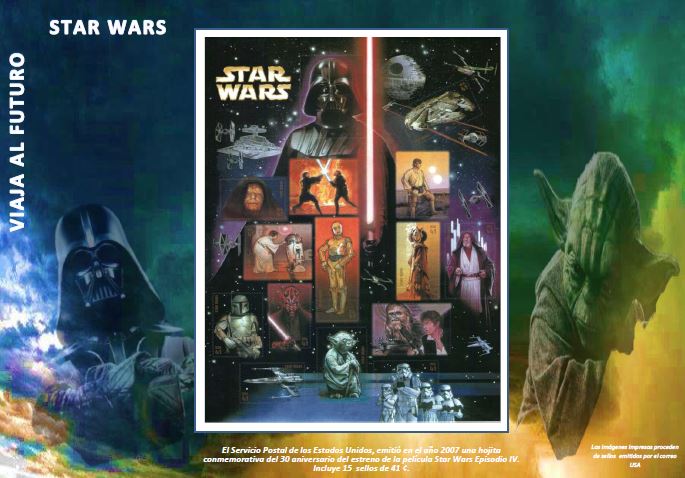 THE NEW EXHIBITS TALK ABOUT
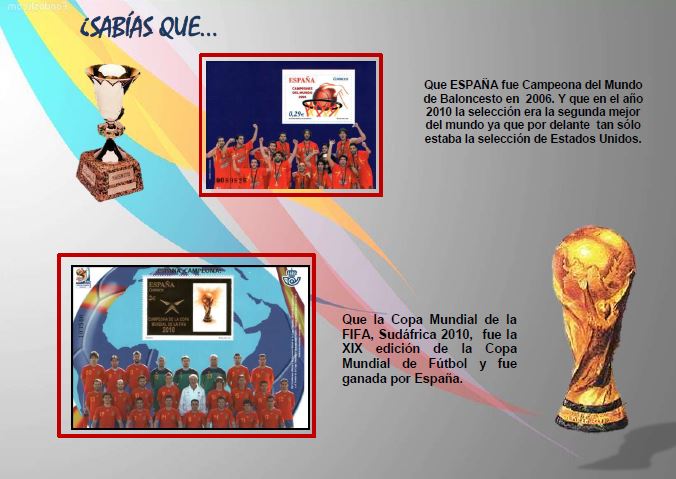 HISTORY OF THE POST AND PHILATELY
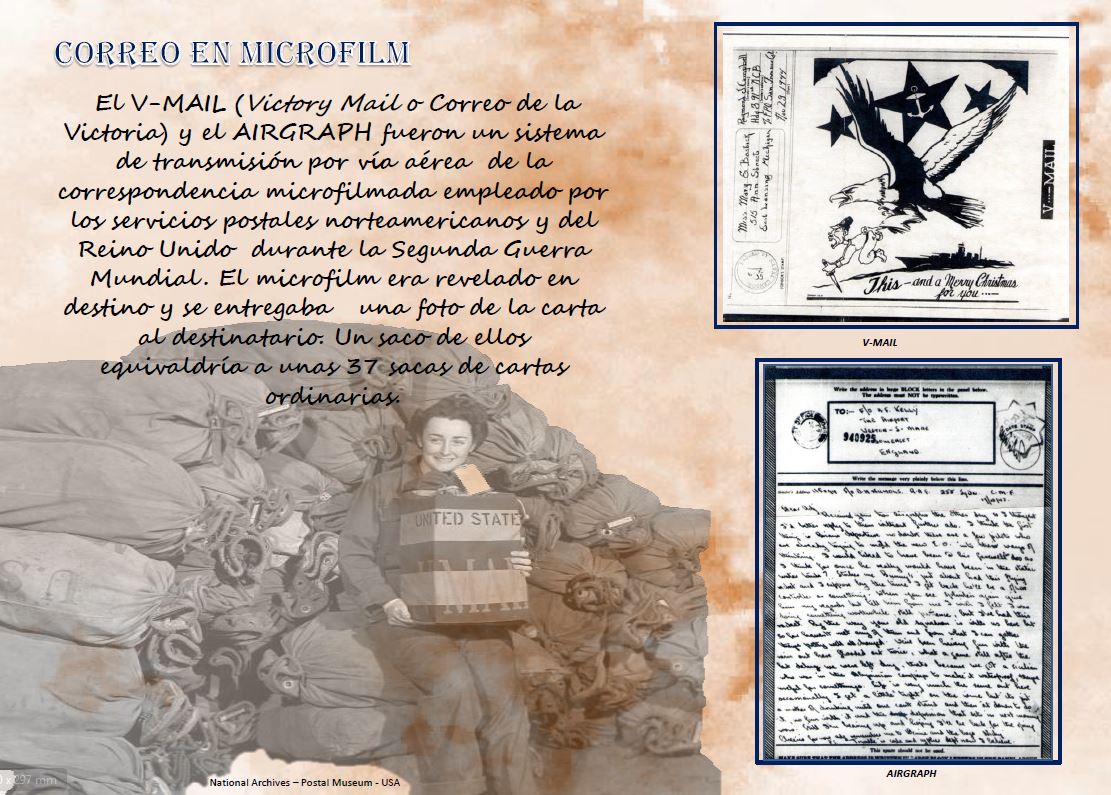 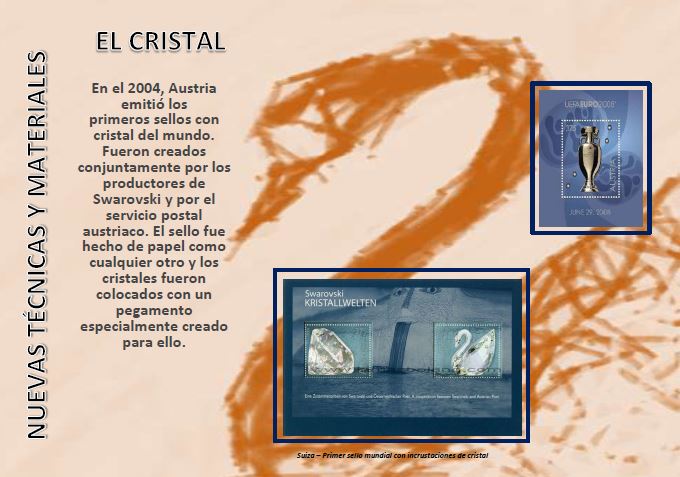 THE STAMPS A WORLD OF ADVENTURES
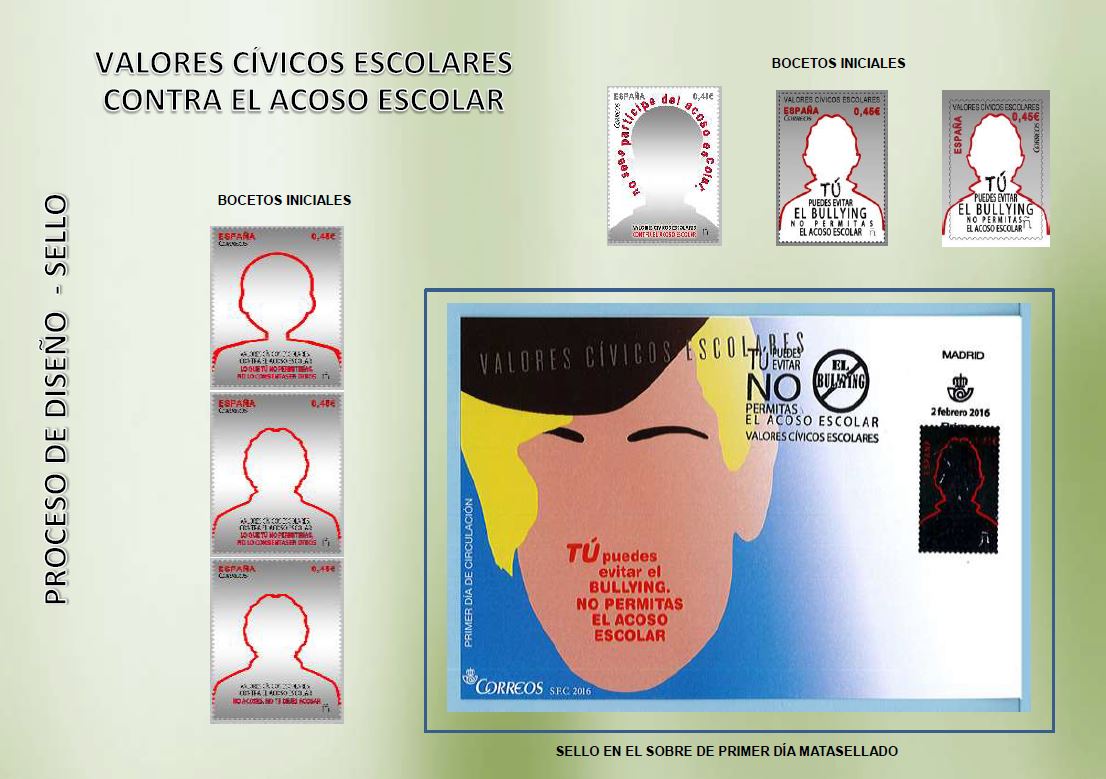 THE MAIL ALWAYS COMES
INNOVATION IN STAMPS
DO YOU KNOW
AND MUCH MORE……
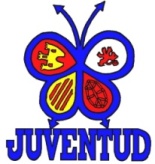 SPECIAL FRAMES AND PUPITERS FOR THE SMALLEST
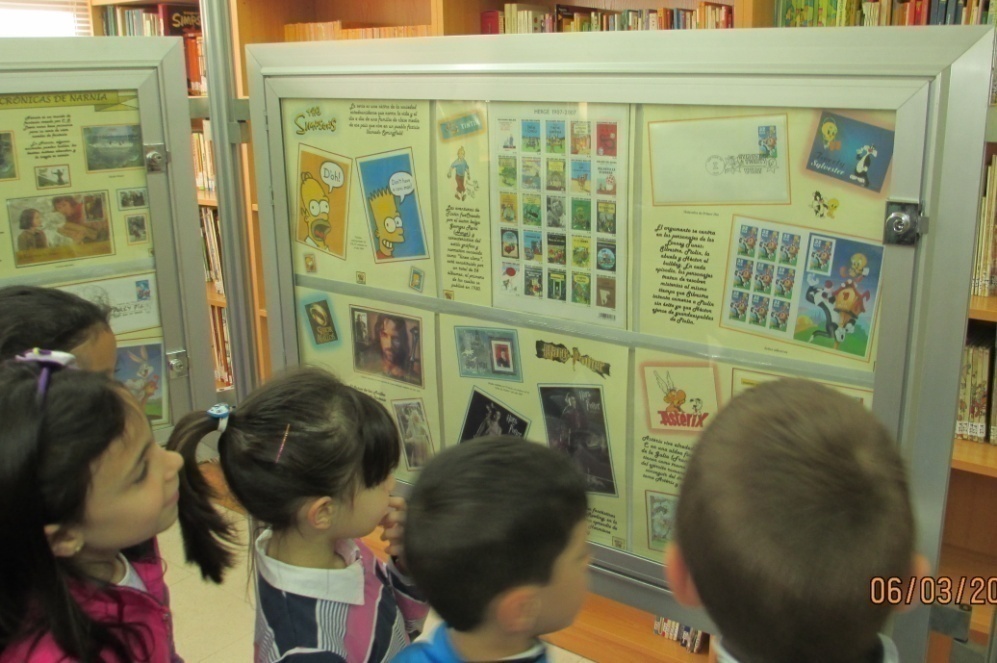 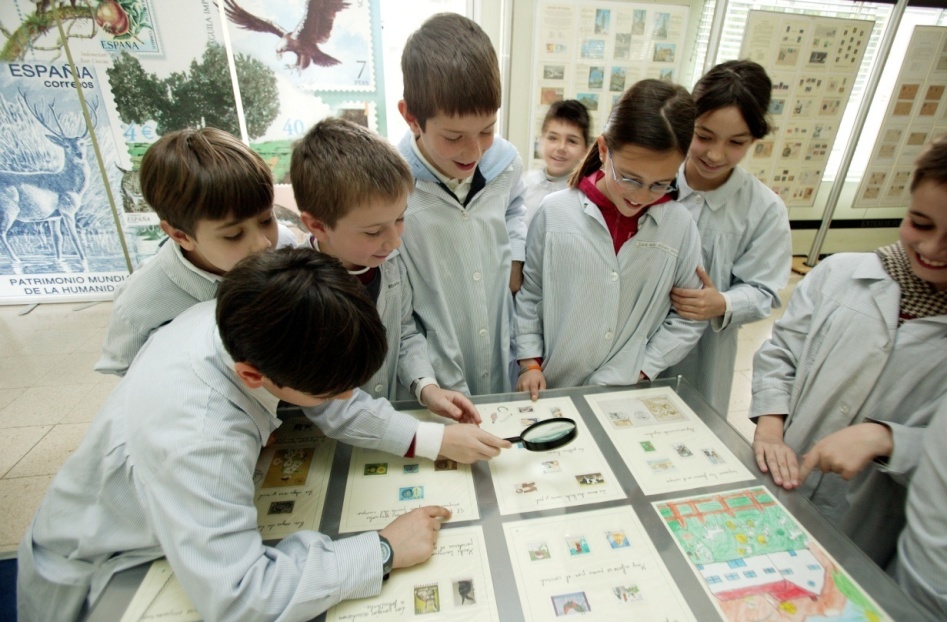 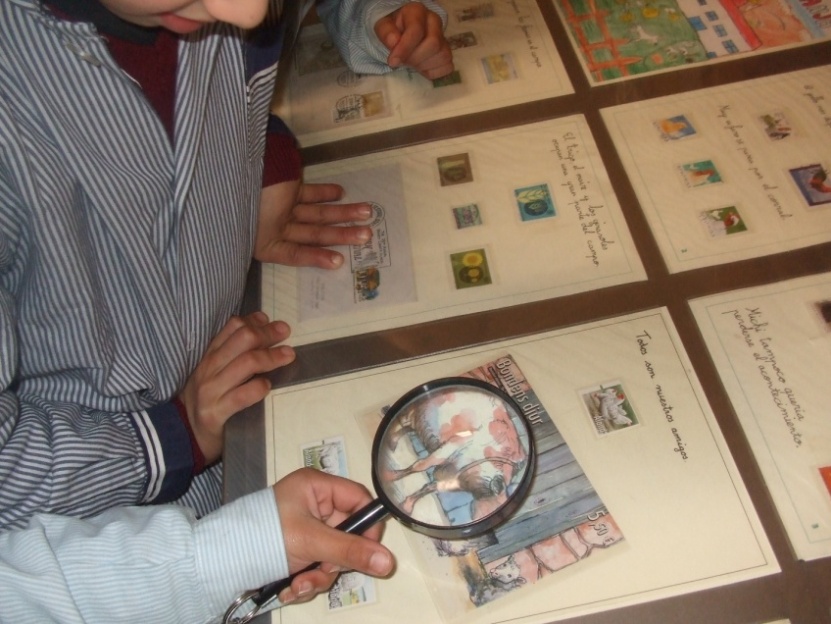 With Exhibits made in public schools for 6/8 year old
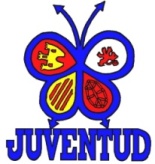 A DREAM TEAM OF 7 NATIONAL FESOFI’S YOUTH PHILATELIC MONITORS
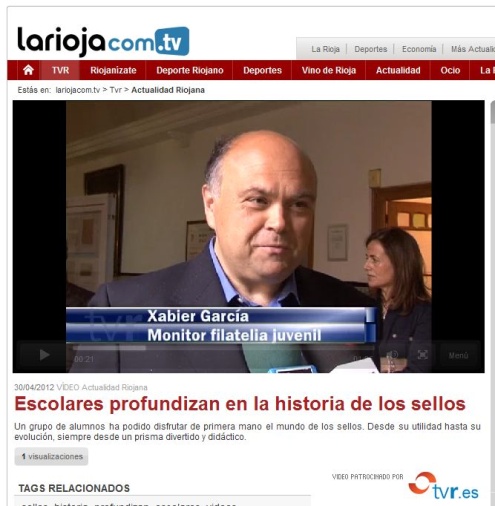 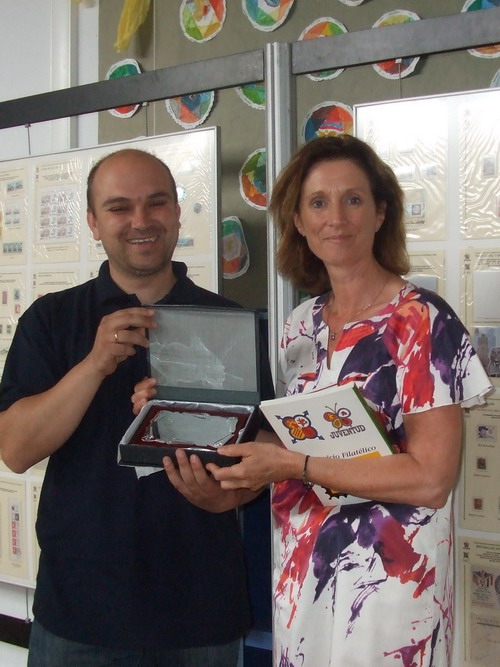 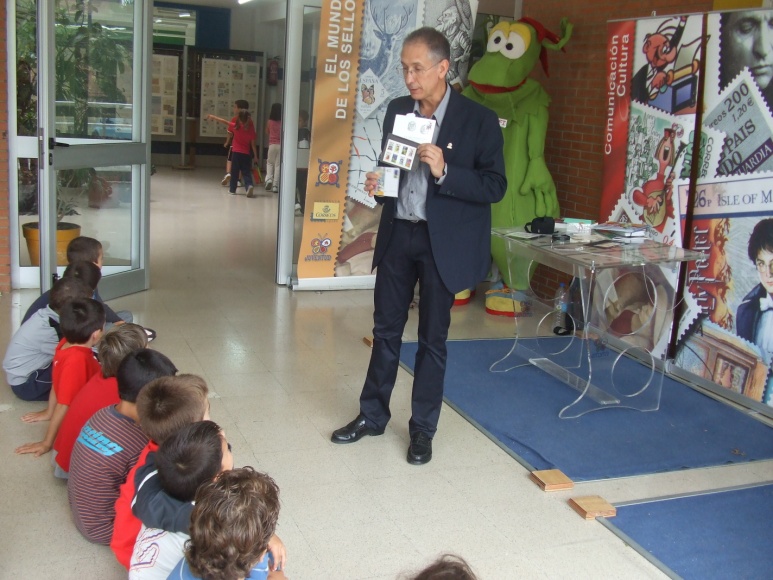 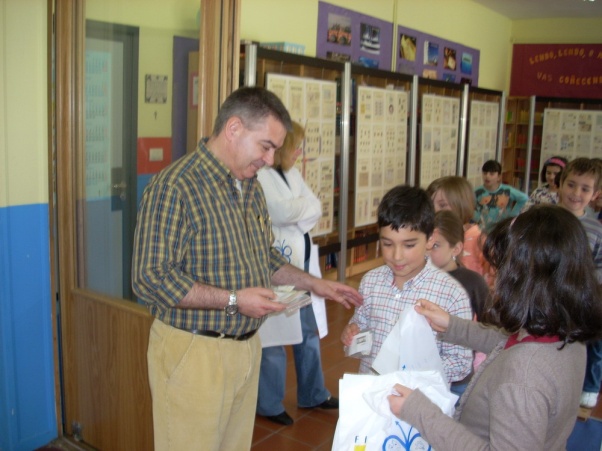 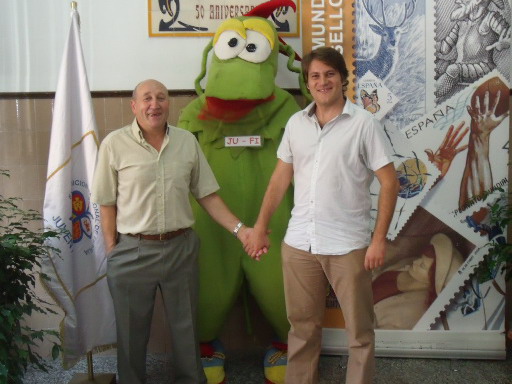 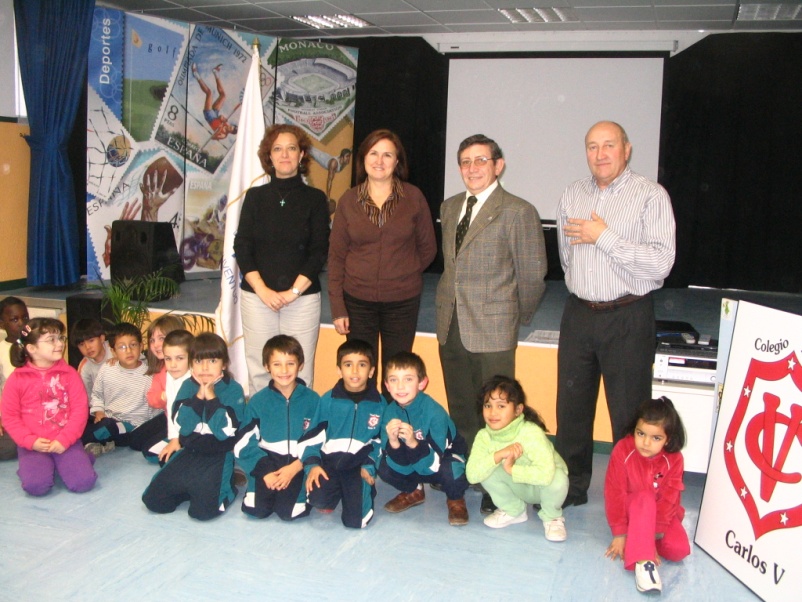 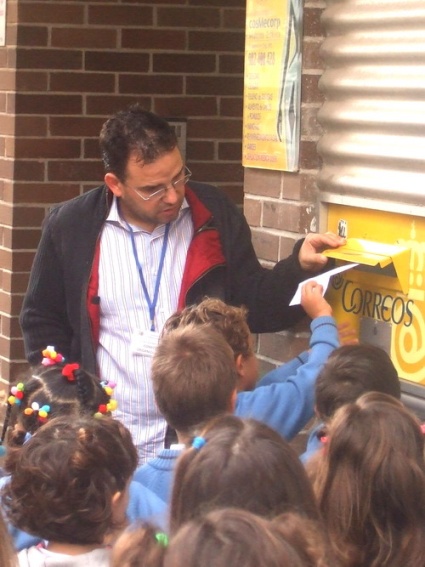 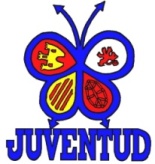 ABOUT 30.000 KMS OF TRAVEL EACH YEAR
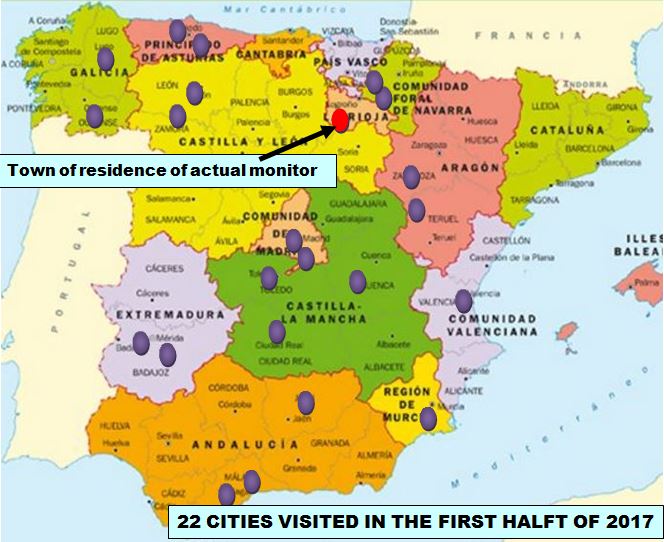 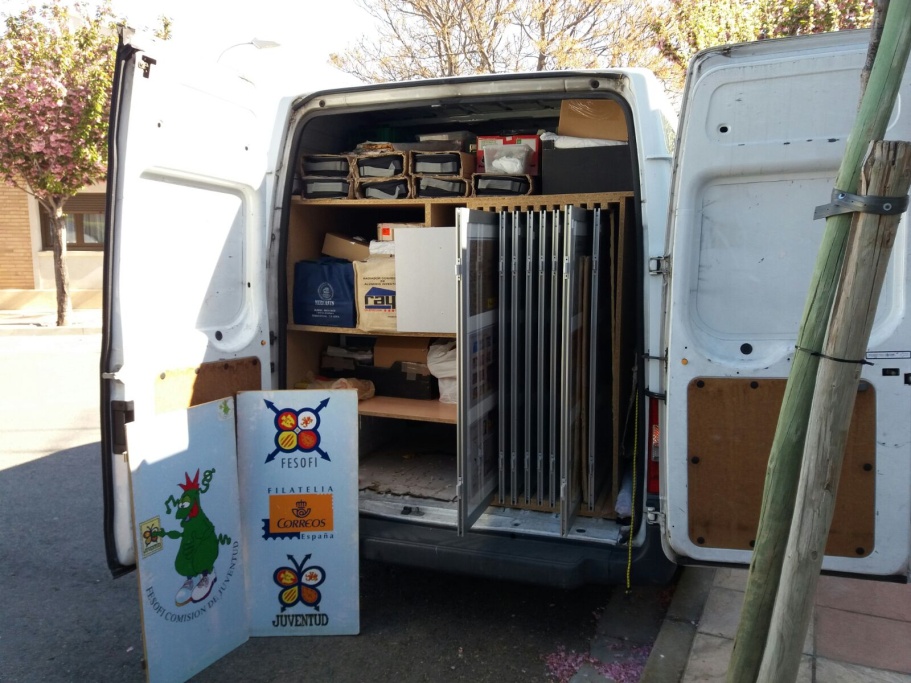 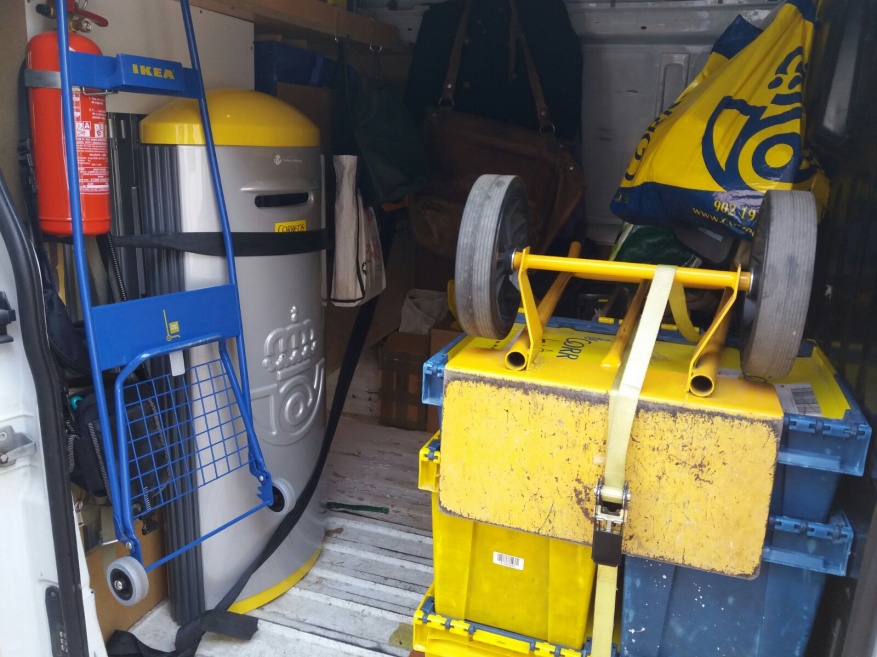 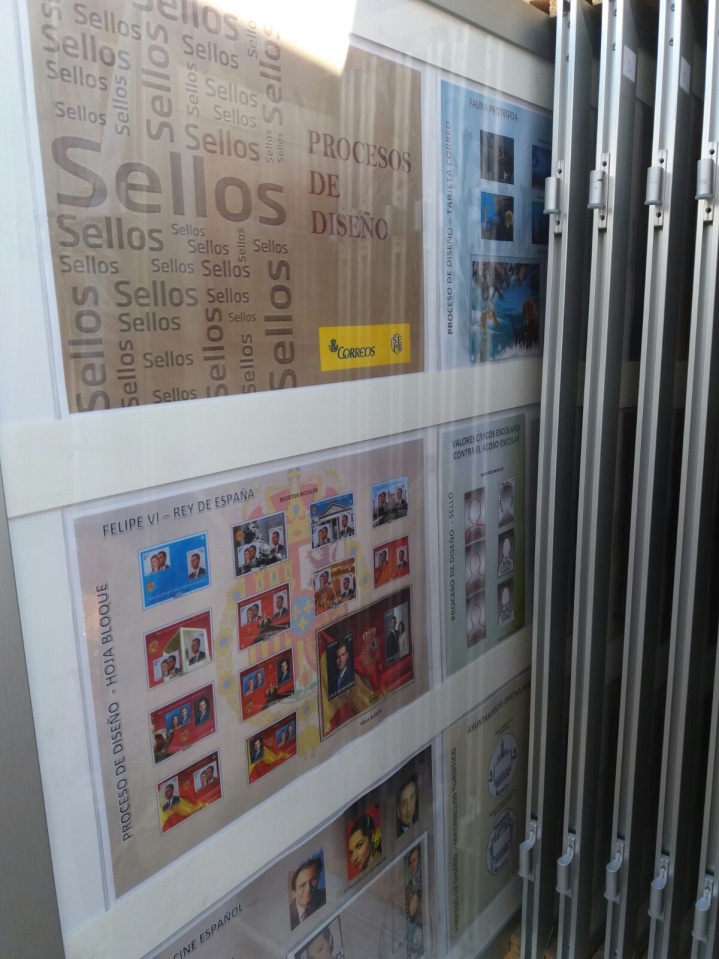 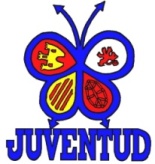 FULL SUPPORT OF CORREOS
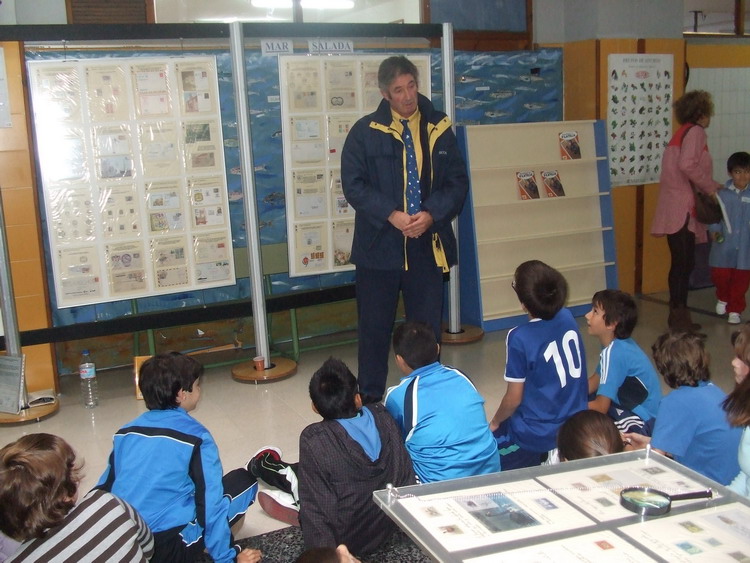 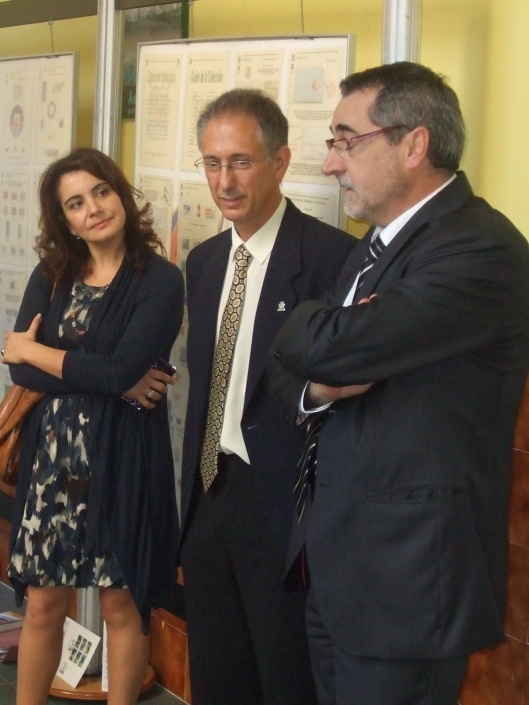 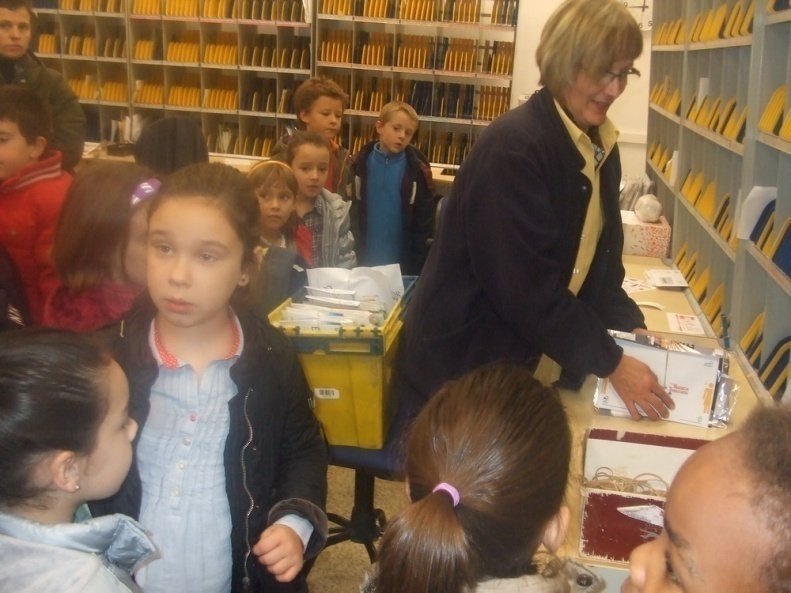 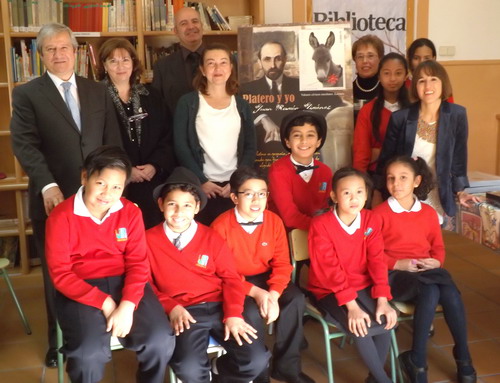 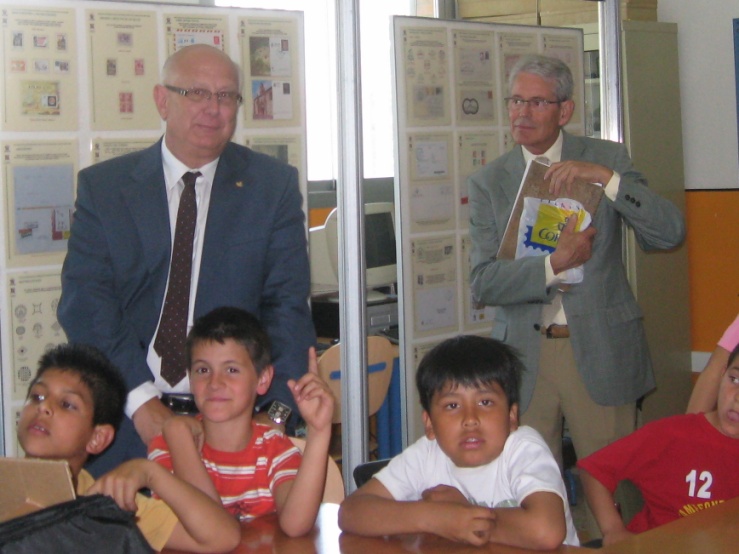 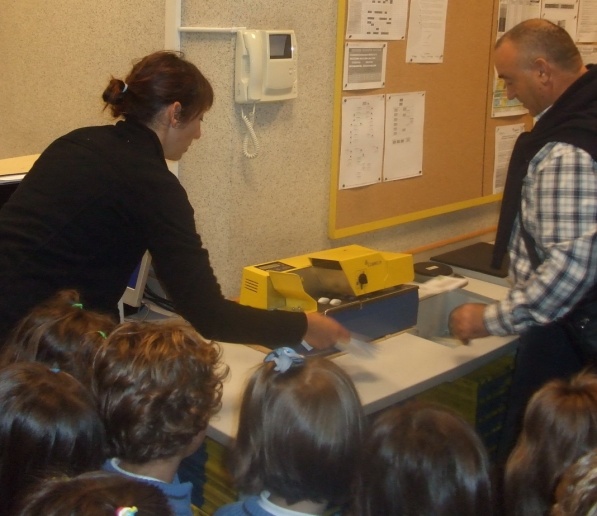 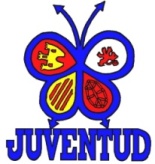 With the President 
of Spanish Post
COMIC’S FOR EACH LEVEL SPONSORED BY CORREOS
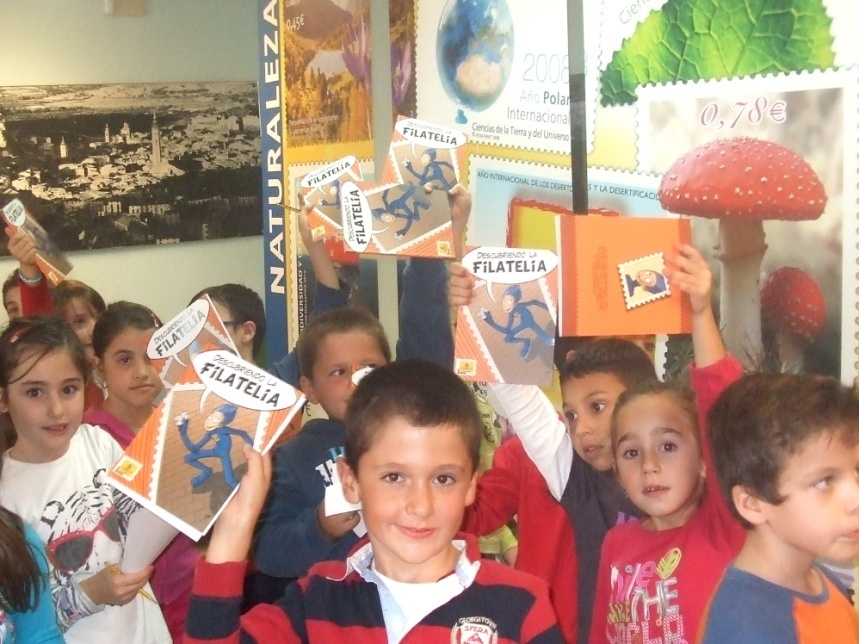 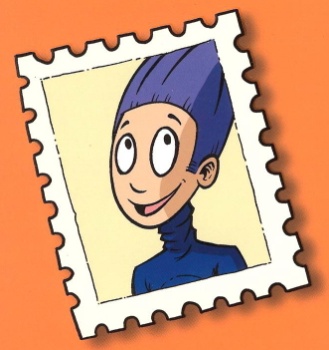 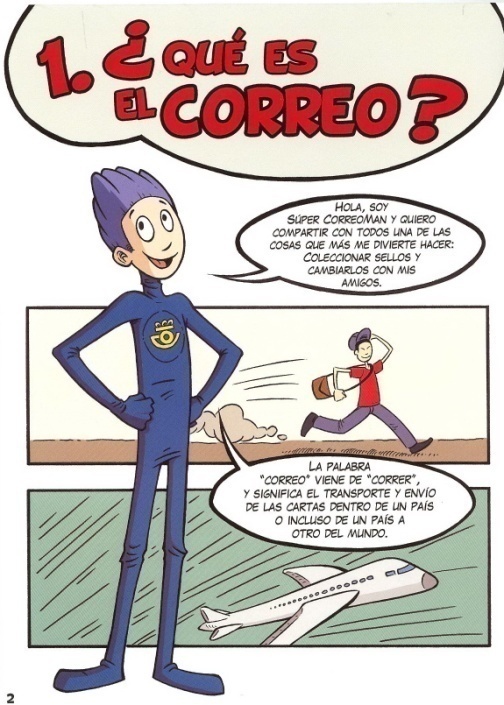 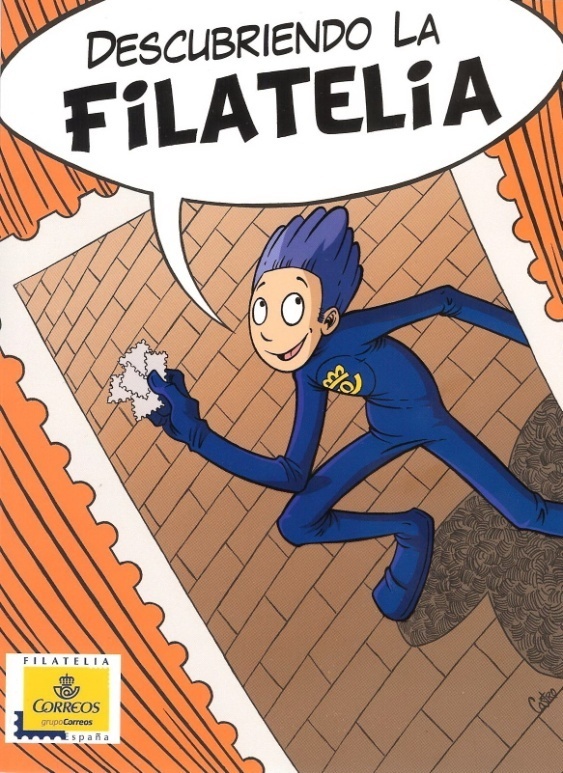 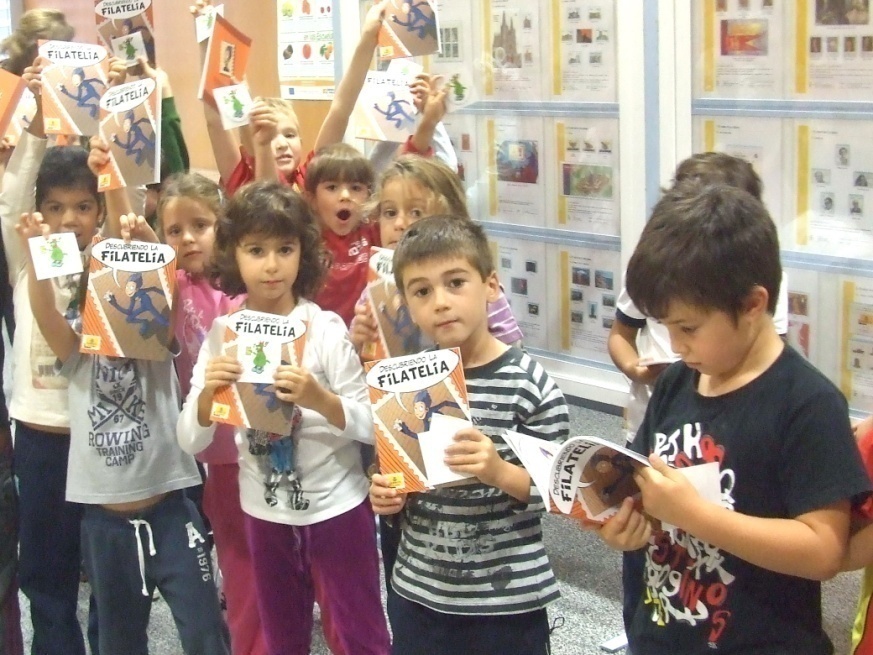 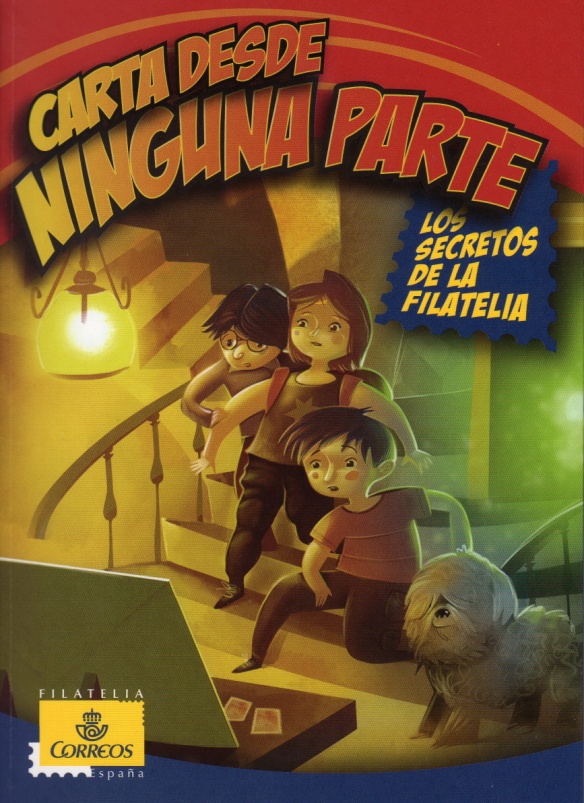 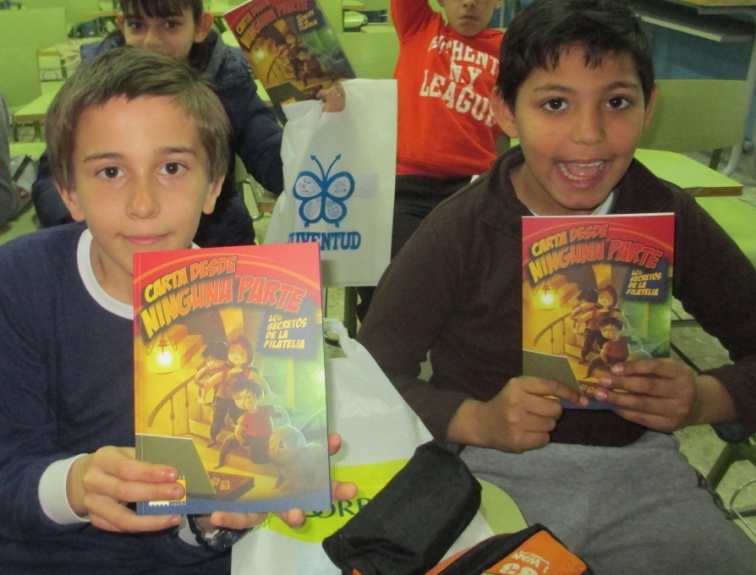 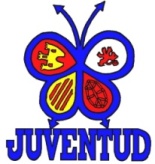 25.000 Copies of each one
Spanish Territorial Philatelic Federations and local Philatelic Societies colaborate
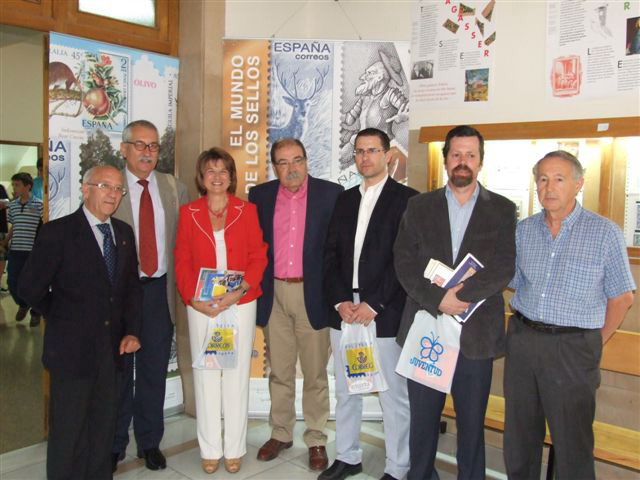 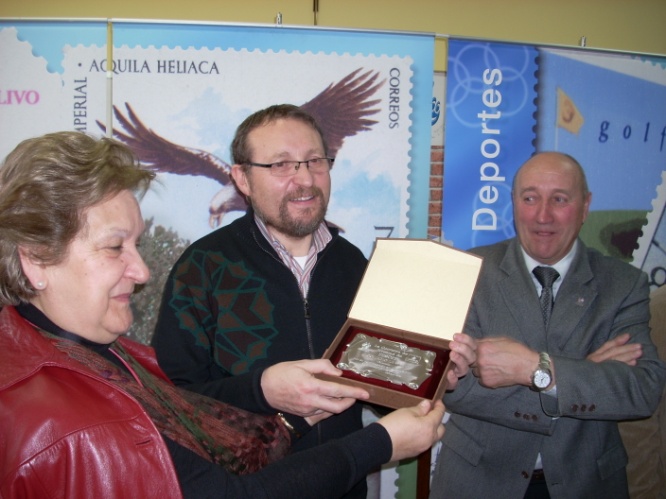 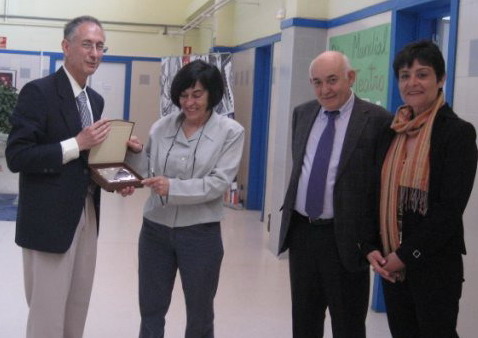 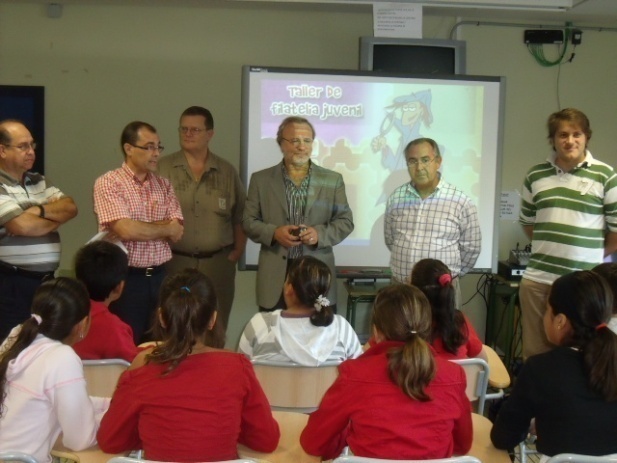 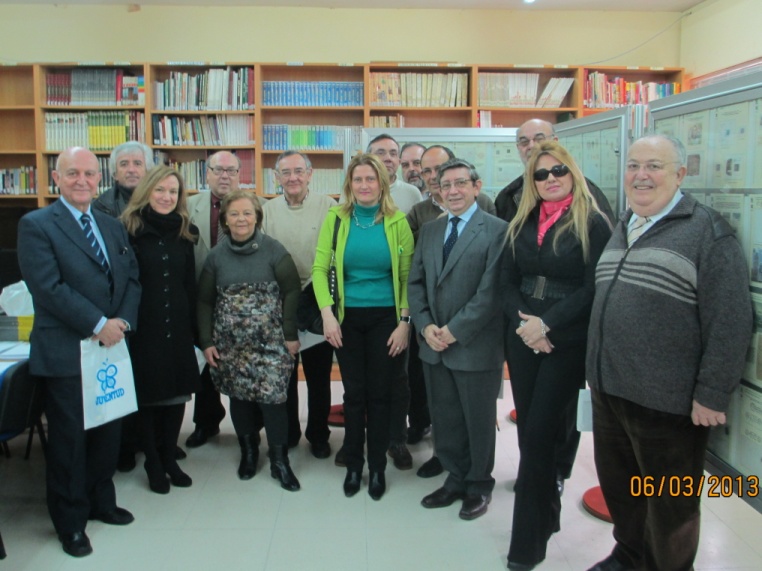 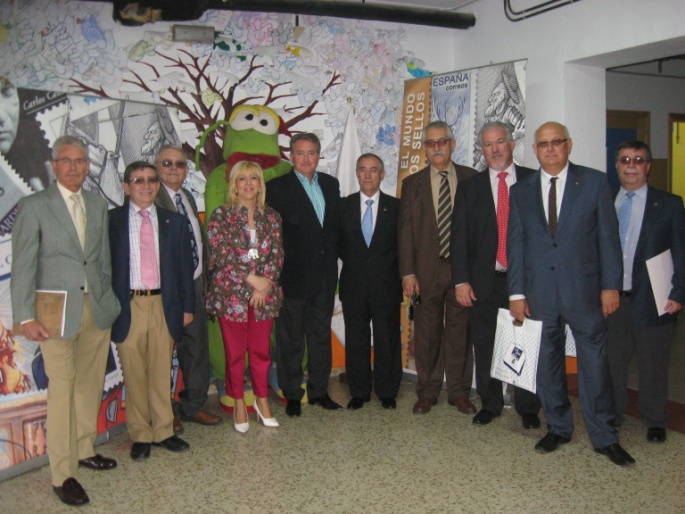 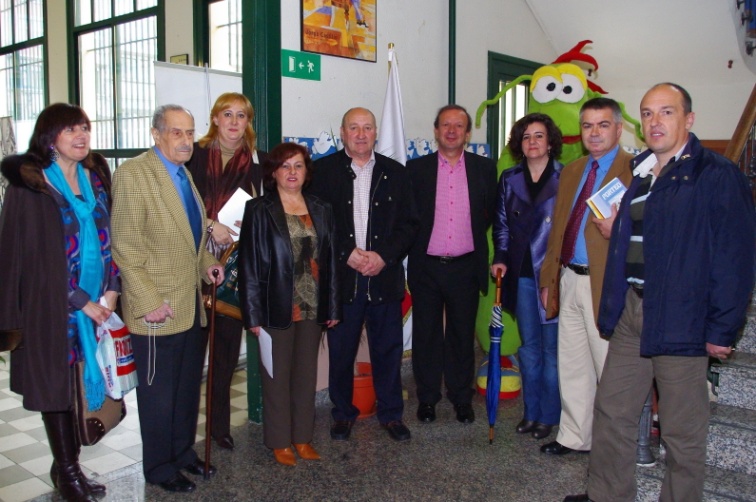 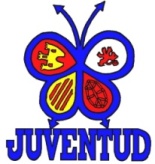 THOUSANDS AND THOUSANDS OF GIFTS
CD’s
Rules, 
comics
magnifiers
T-shirts
covers,
 pins, 
 and…
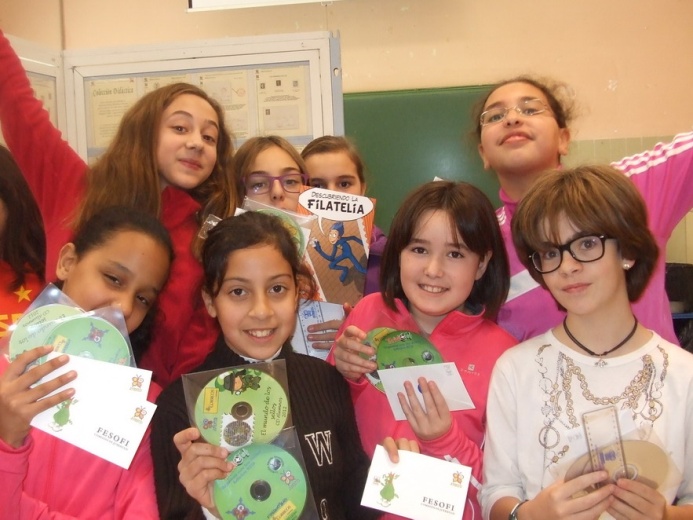 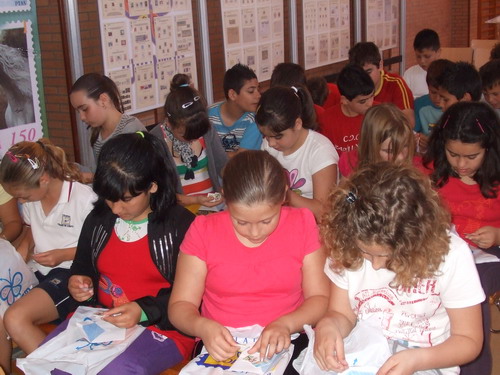 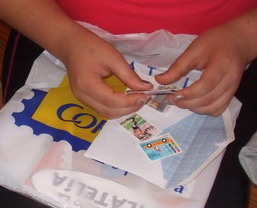 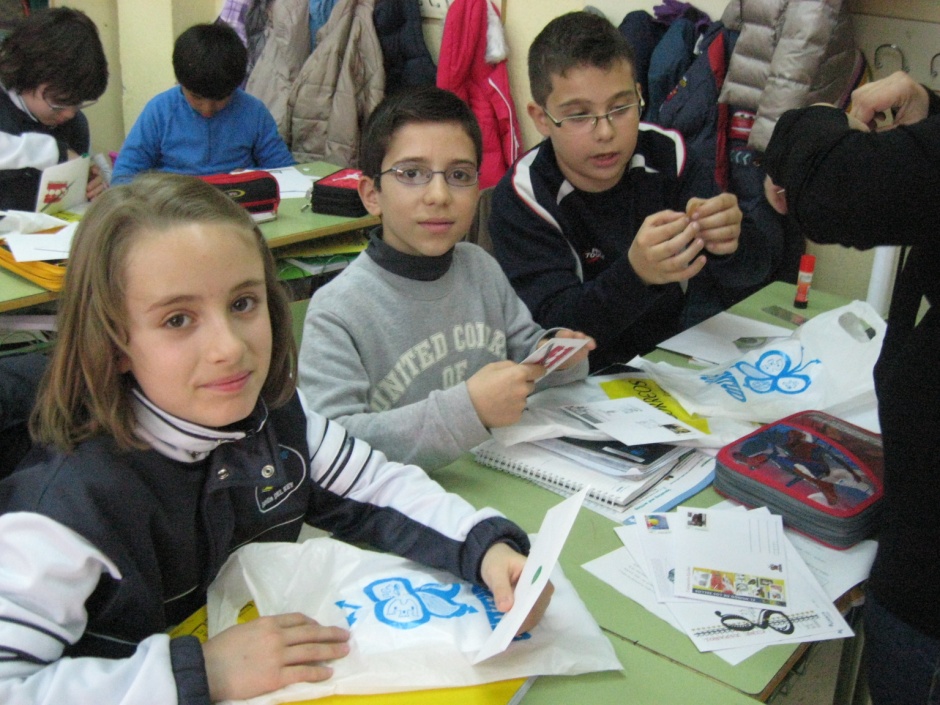 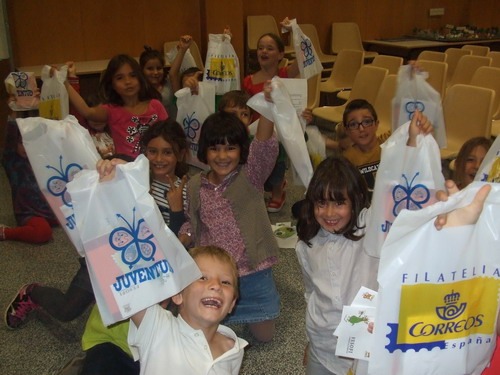 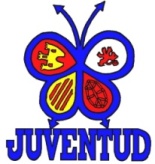 EACH YEAR 300.000 STAMPS PRE-CANCELED BY Real Fabrica Nacional de la Moneda y Timbre  (Royal National Stamps and Coins Factory)
So each student can prepare his 
FIRST ALBUM
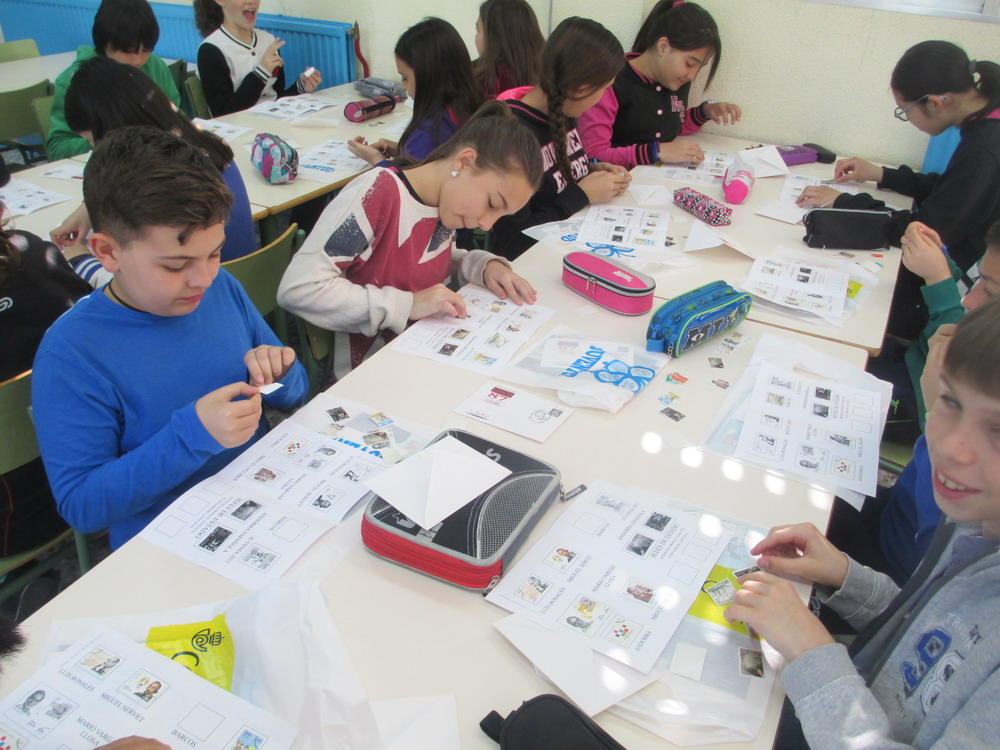 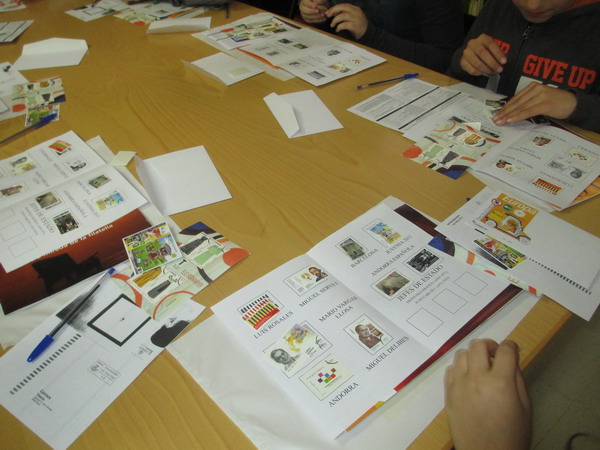 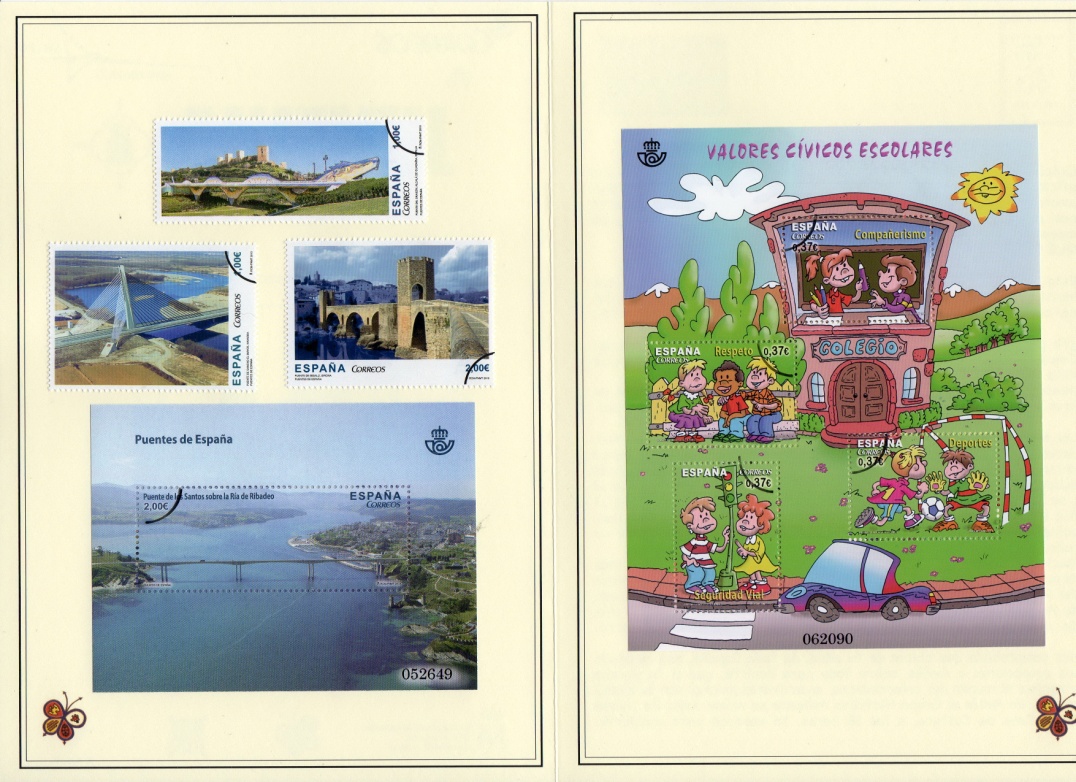 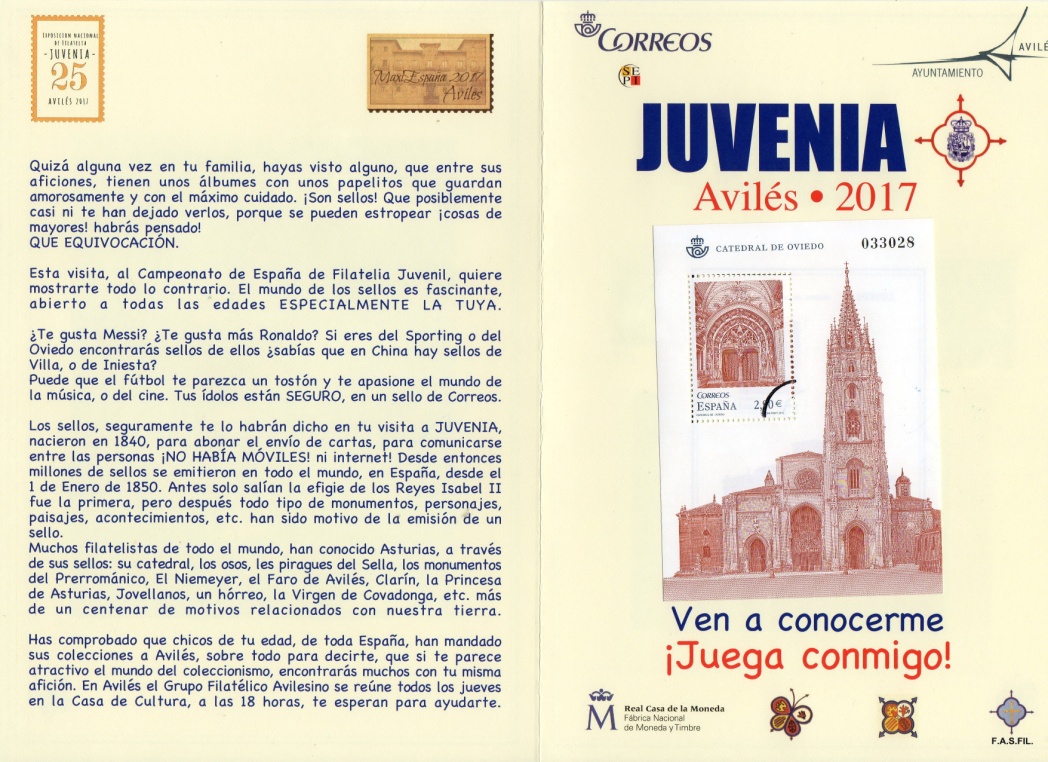 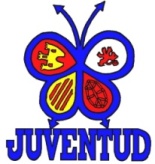 MORE ACTIVITIES IN “The world of stamps”
Workshops
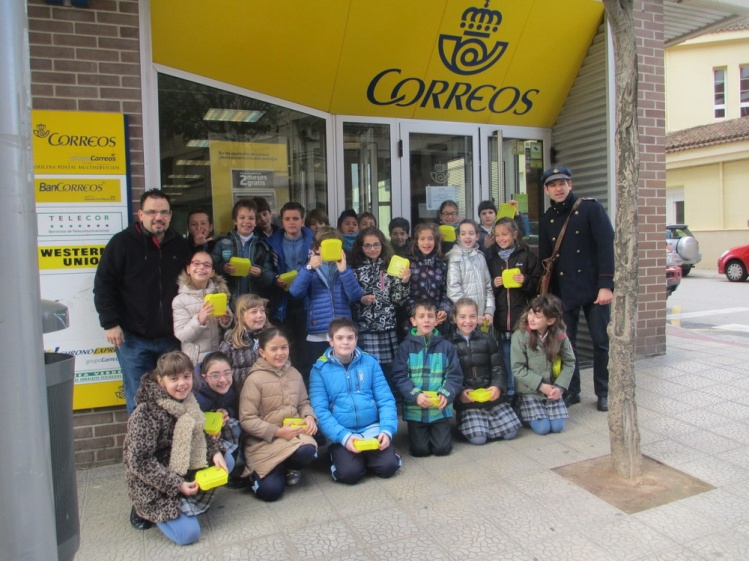 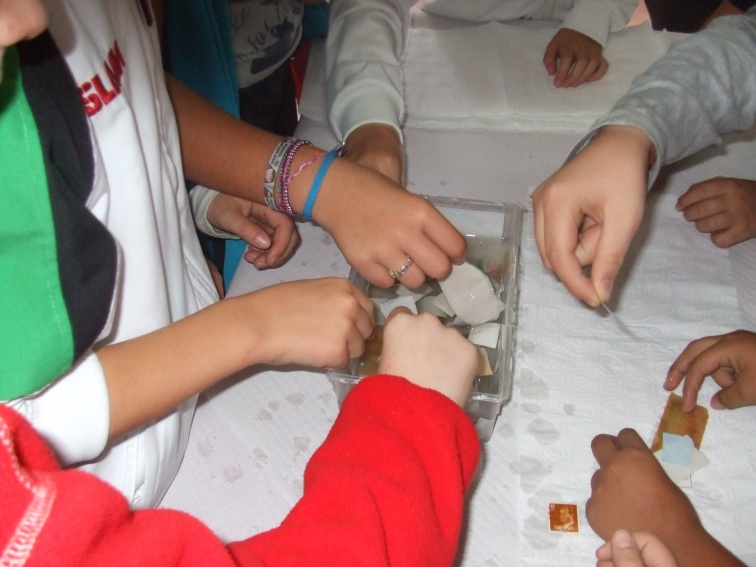 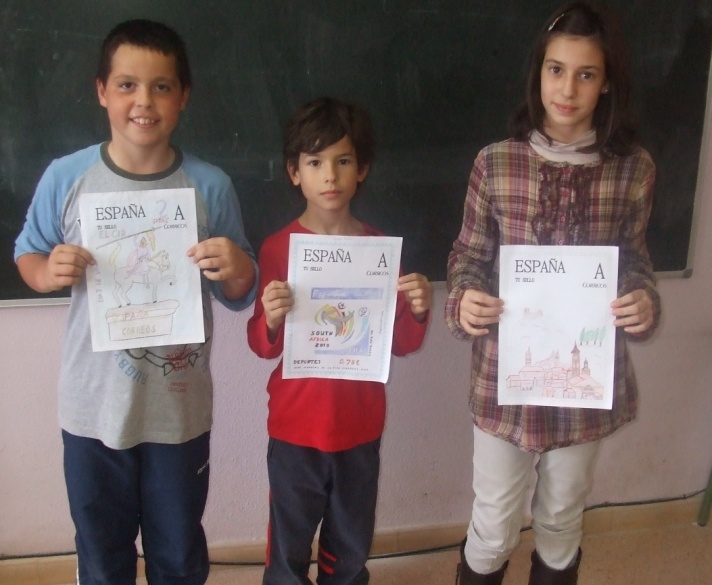 Visit to Post Offices
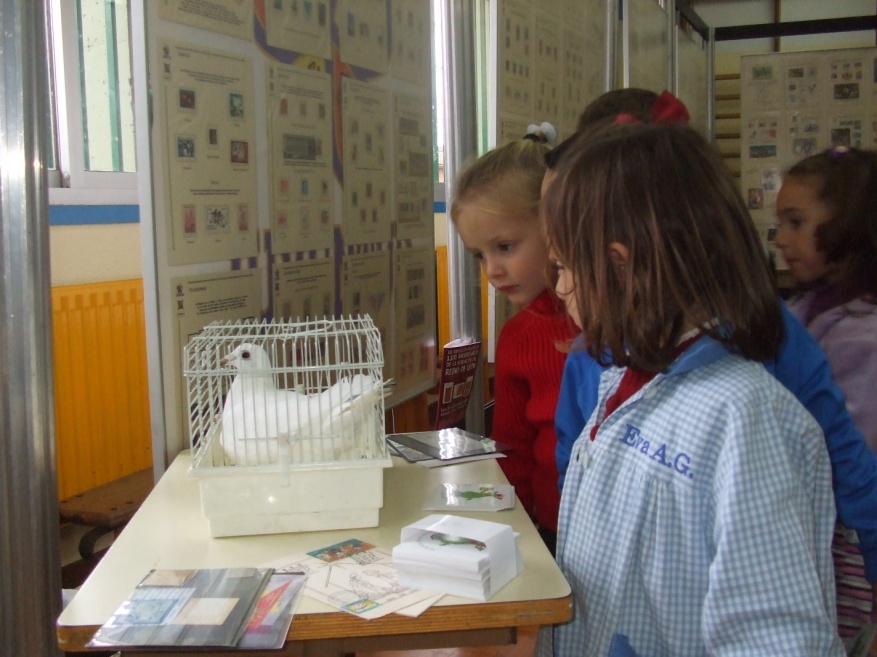 Competitions
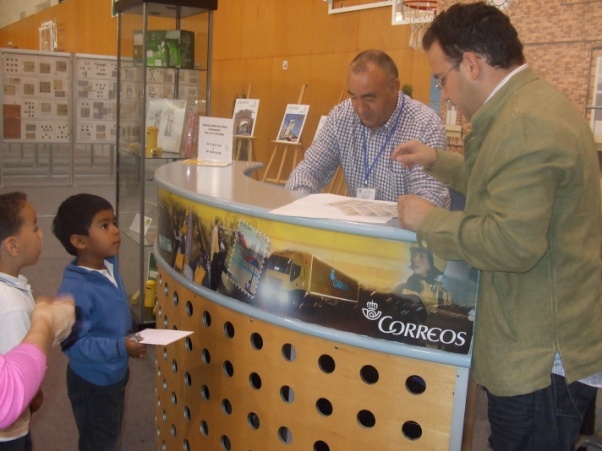 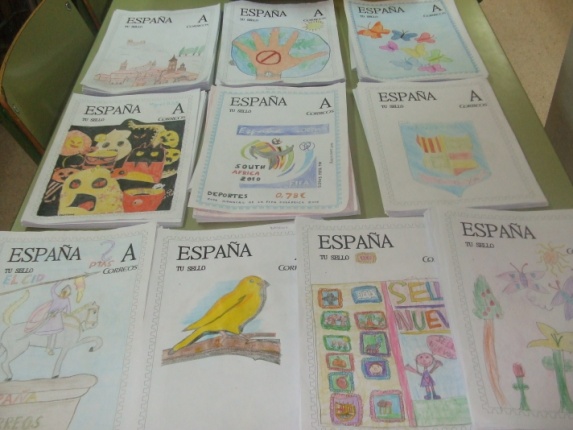 And… much more
Visits to philatelic Exhibitions
Homing pigeons
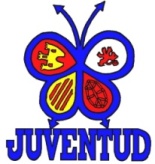 FROM 2013 NEW ENCOURAGEMENT:
PERSONALIZED STAMPS FOR SCHOOLS
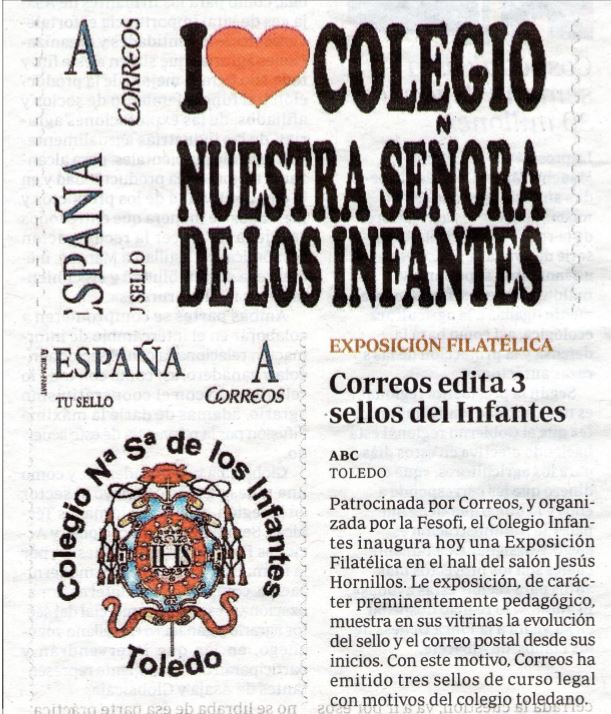 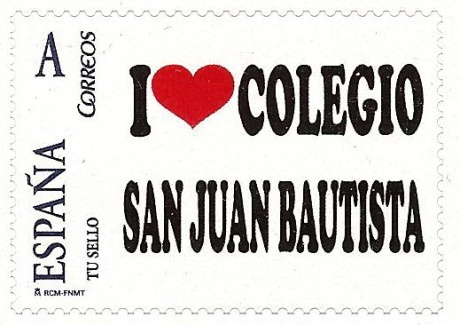 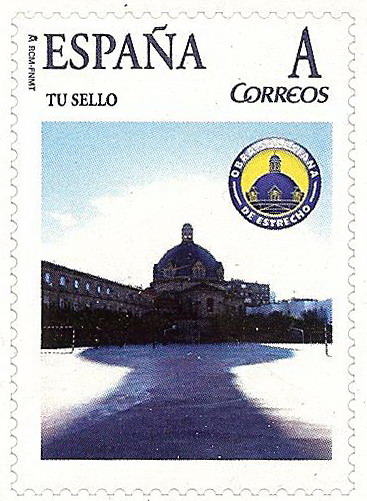 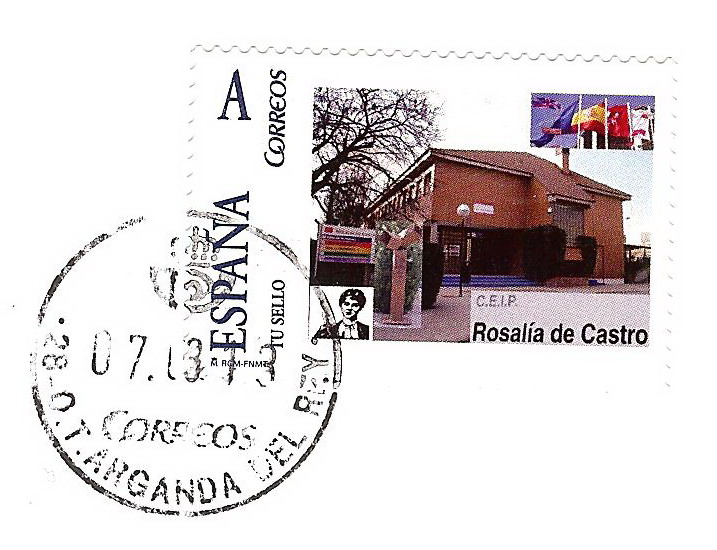 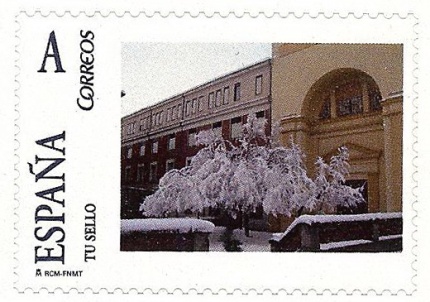 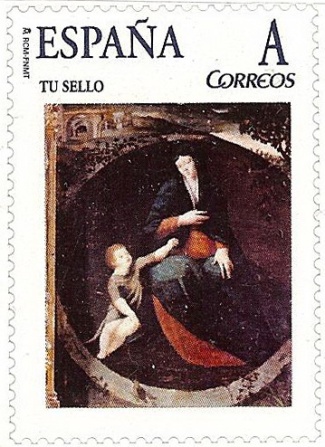 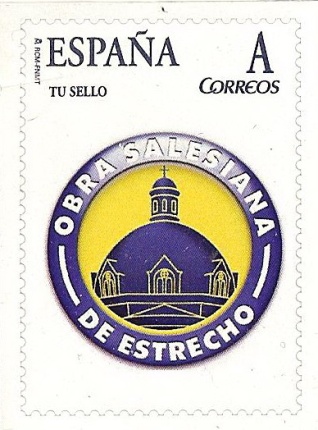 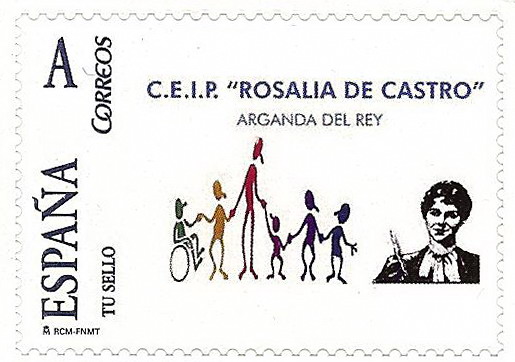 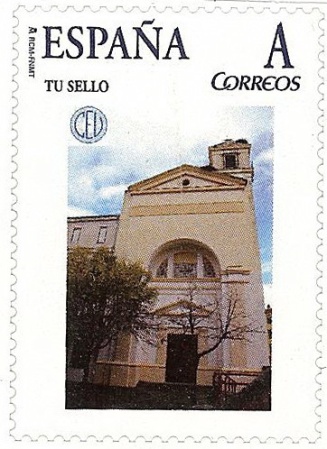 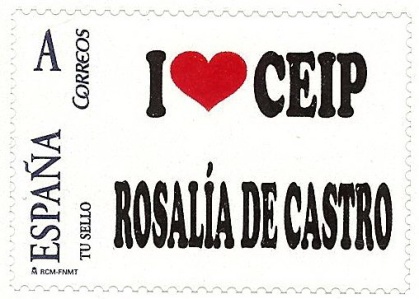 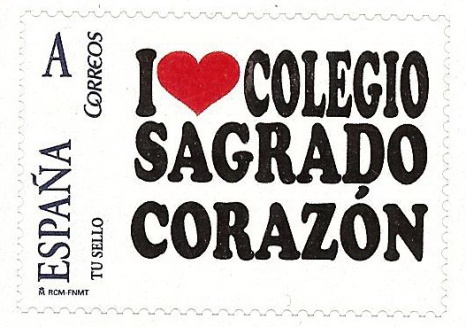 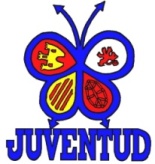 EACH SCHOOL HAS THREE PERSONALIZED STAMPS WITH PICTURES CHOSEN BY THE CENTER
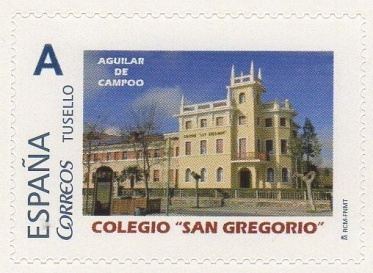 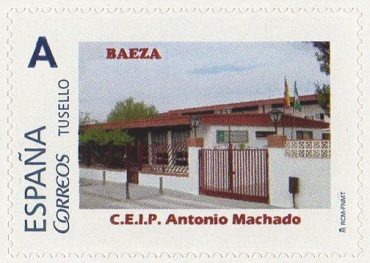 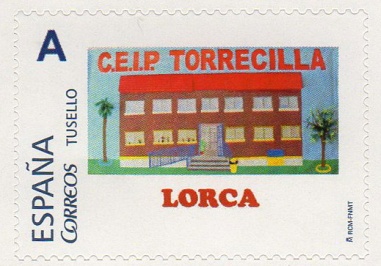 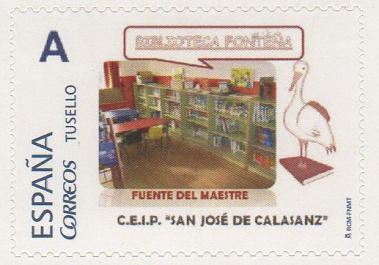 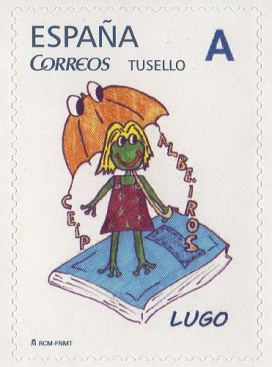 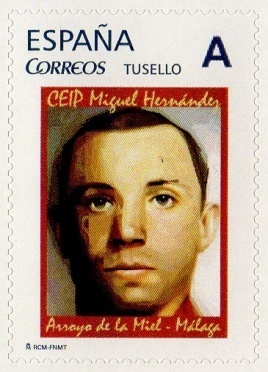 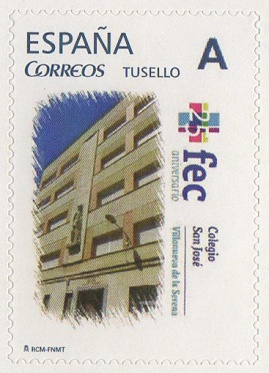 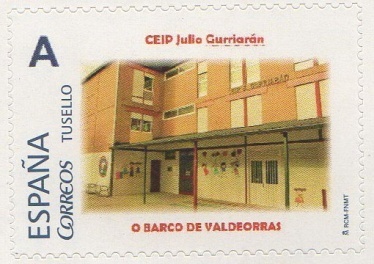 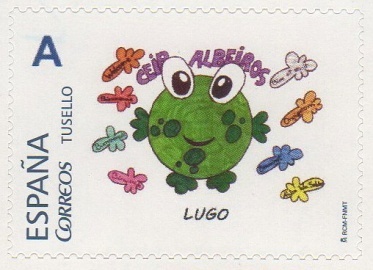 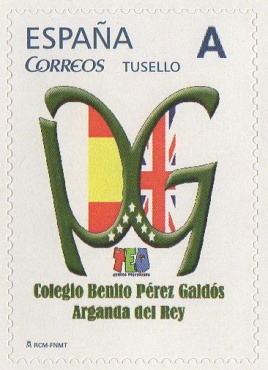 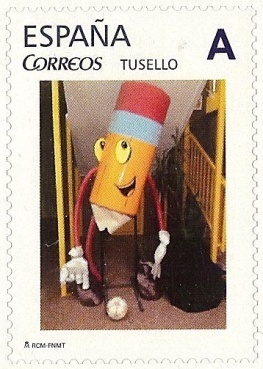 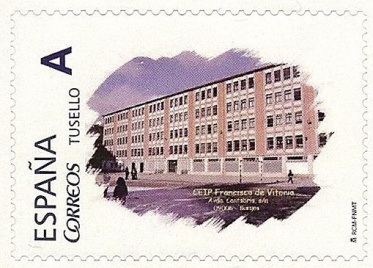 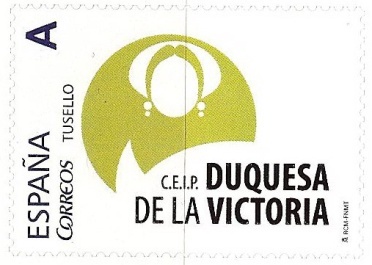 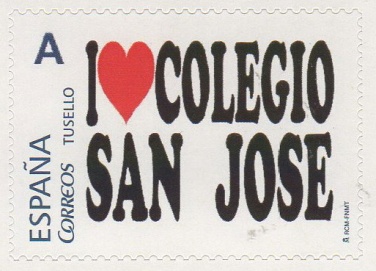 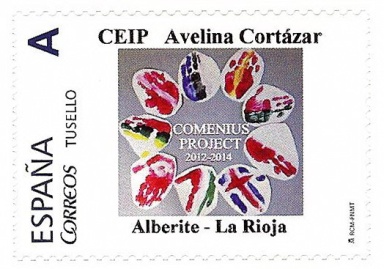 IN 5 YEARS 405 PERSONALIZED STAMPS (142 SCHOOLS) HAVE BEEN ISSUED
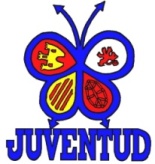 EACH STUDENT RECEIVES ONE COVER AND ONE STAMP TO SEND HIS FIRST LETTER
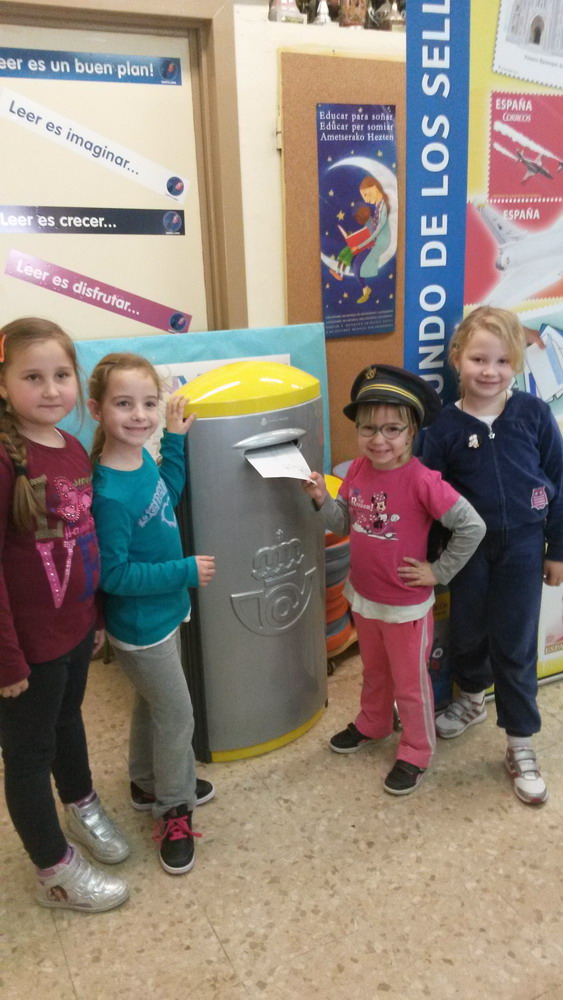 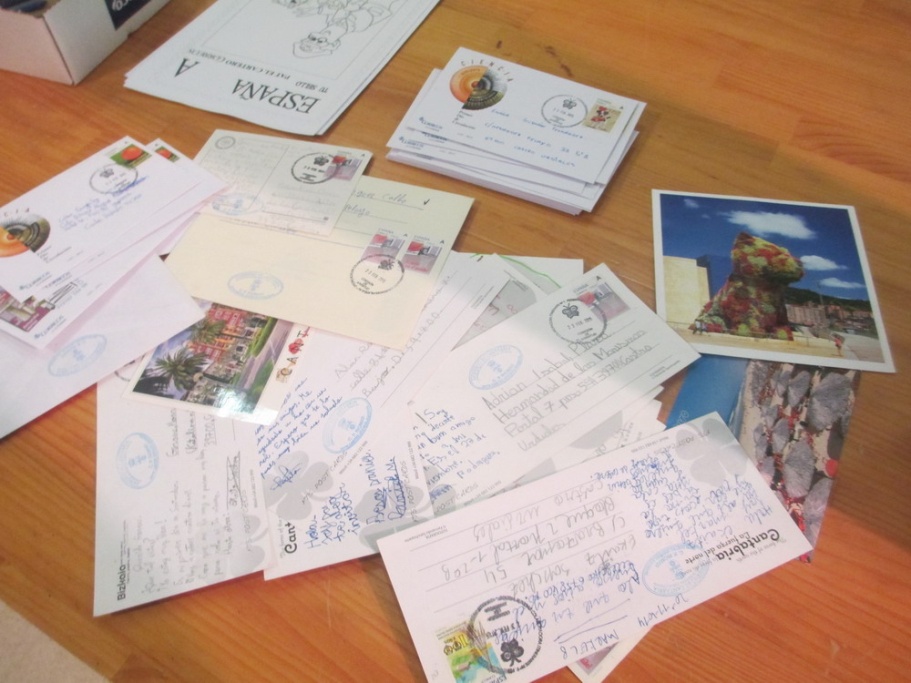 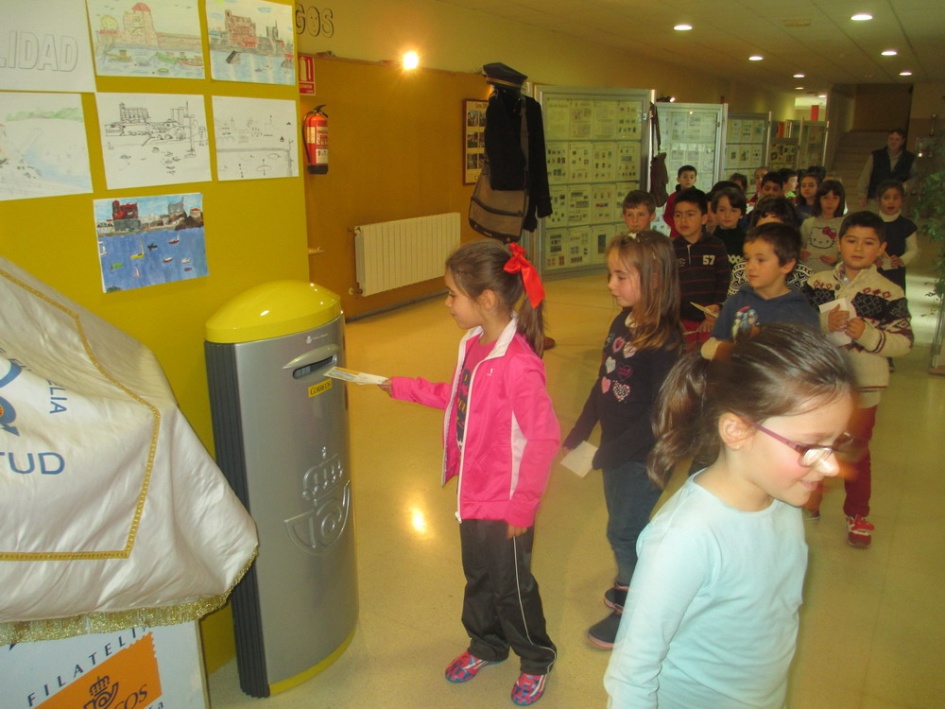 ABOUT 55.000 “TU SELLO” (Personalized stamps)
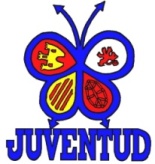 WEEKLY DRAWING COMPETITION
“ONE STAMP FOR MY TOWN”
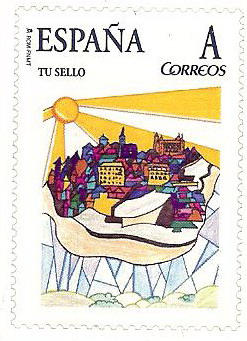 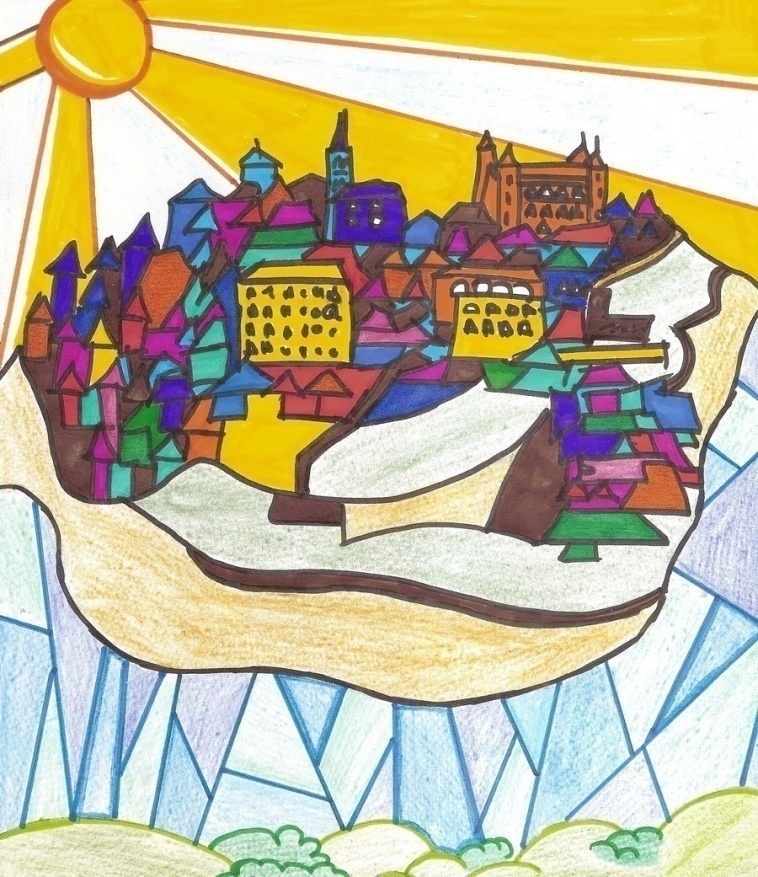 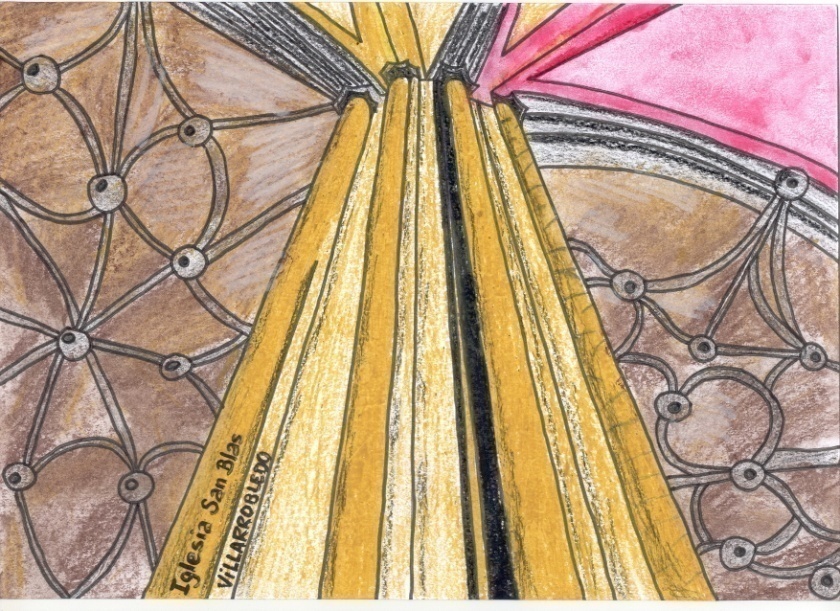 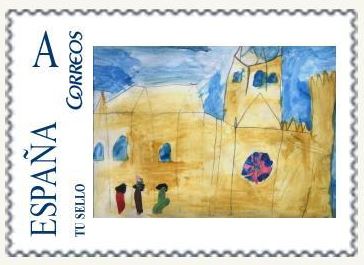 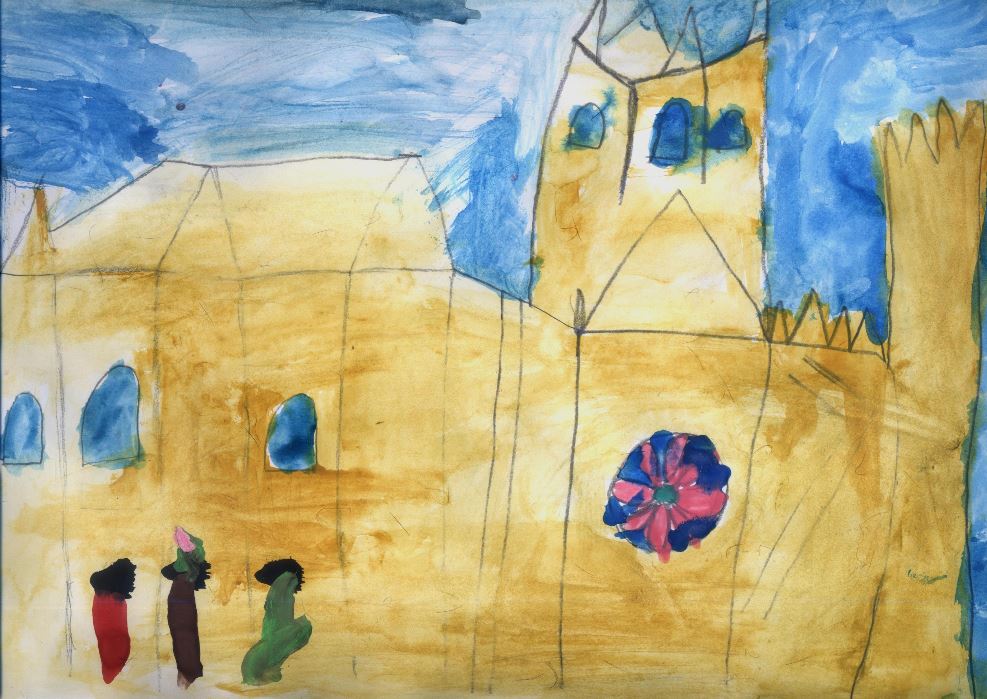 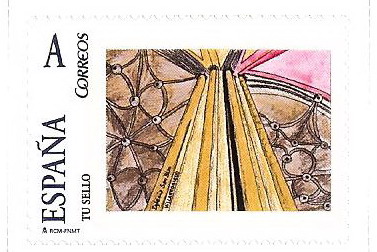 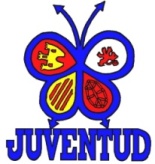 THE WINNER OF EACH SCHOOL RECEIVES ONE FOLDER WITH “HIS STAMP” IN AN OFFICIAL CEREMONY
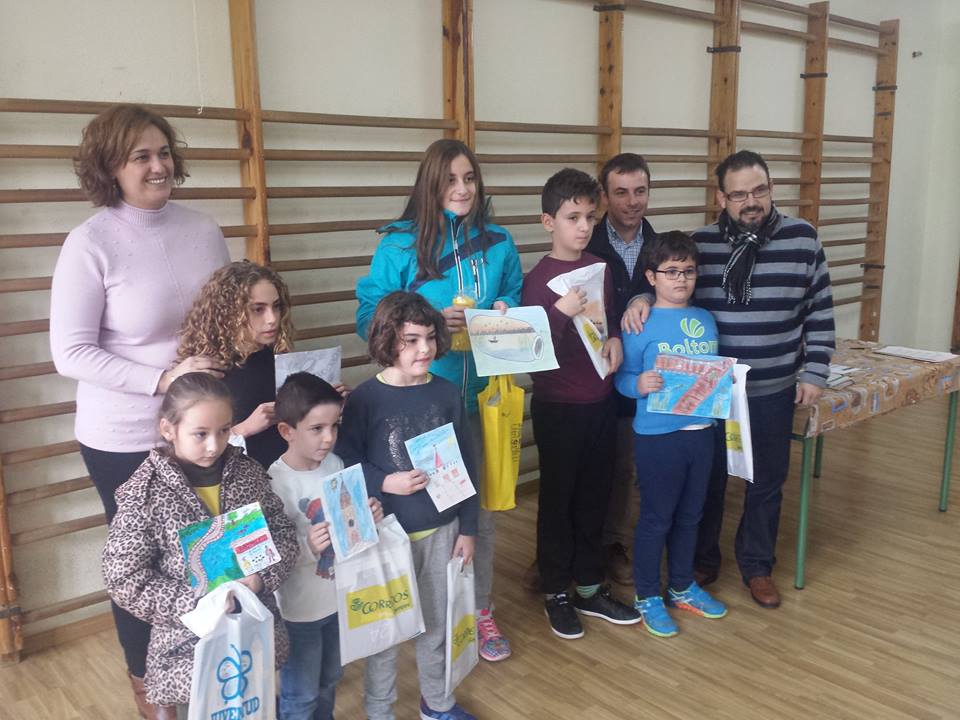 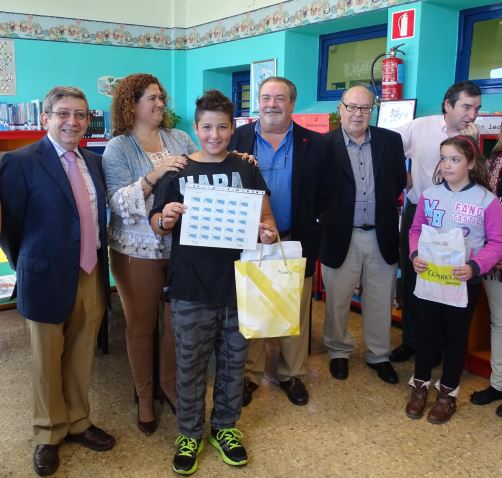 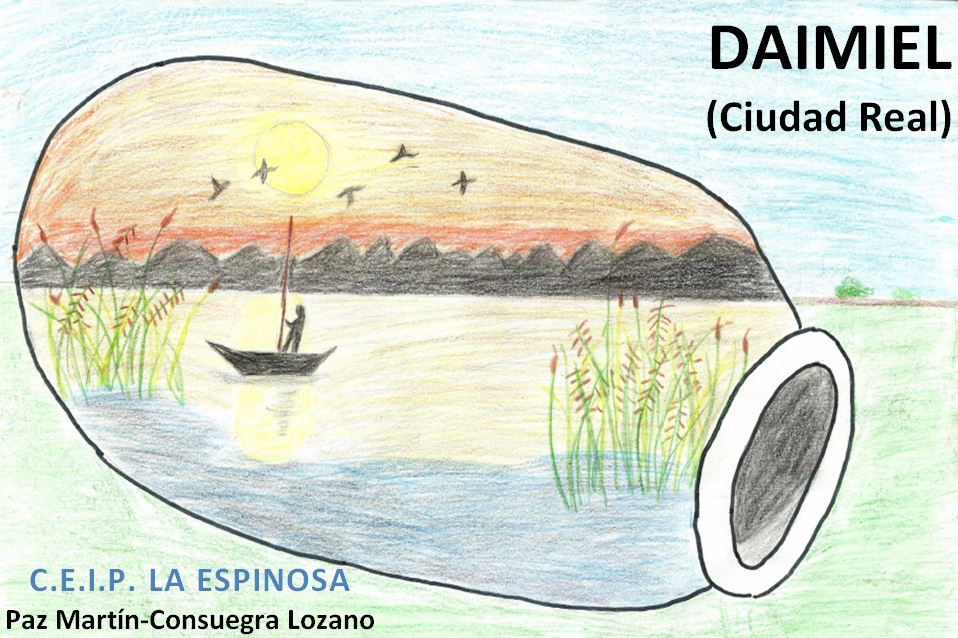 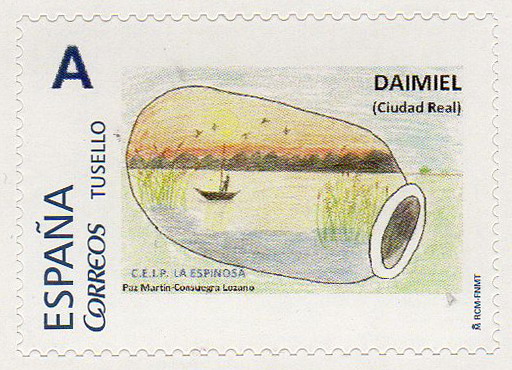 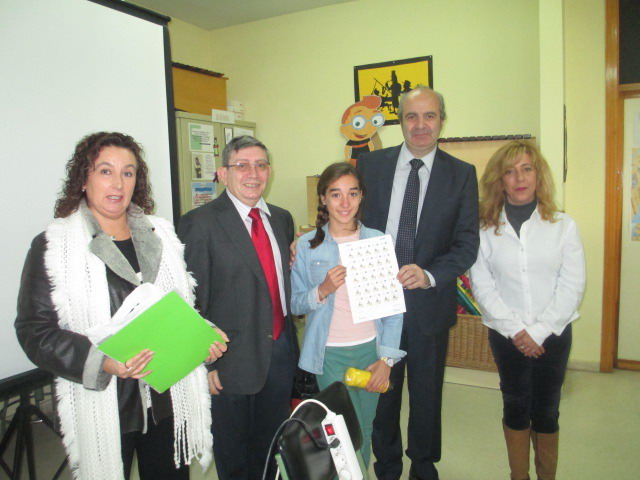 105 DRAWING COMPETITIONS
 IN THE LAST 4 YEARS
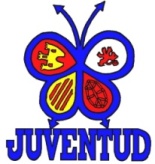 INFORMATION IN MEDIA PRESS
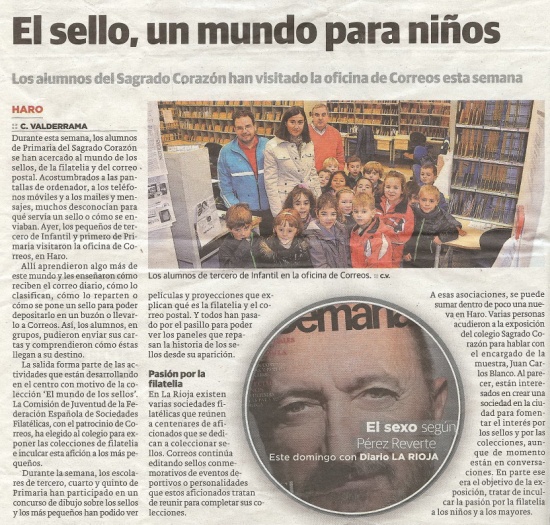 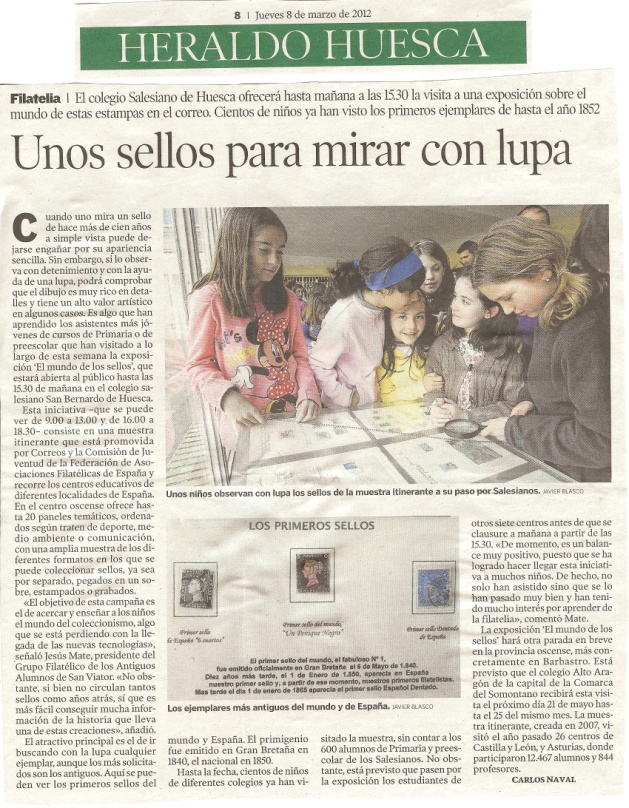 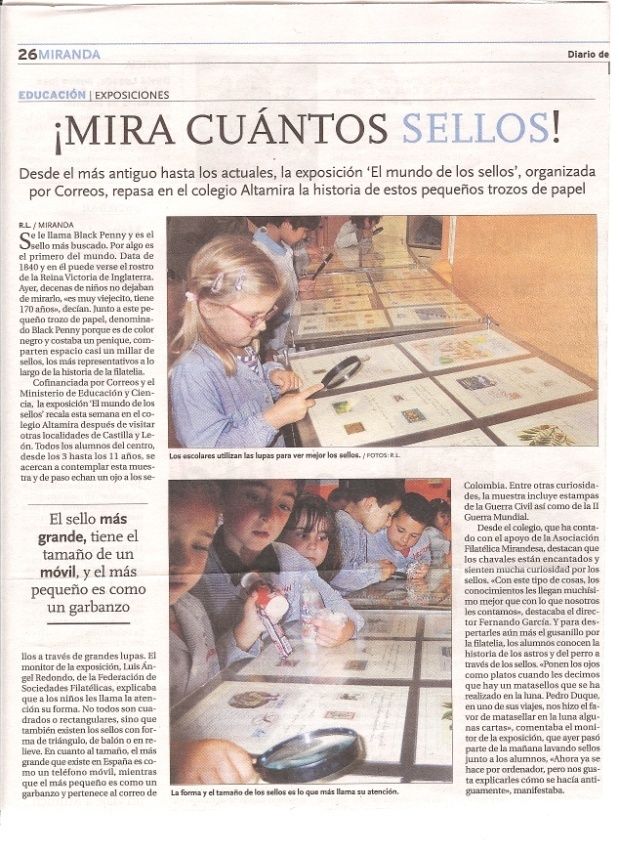 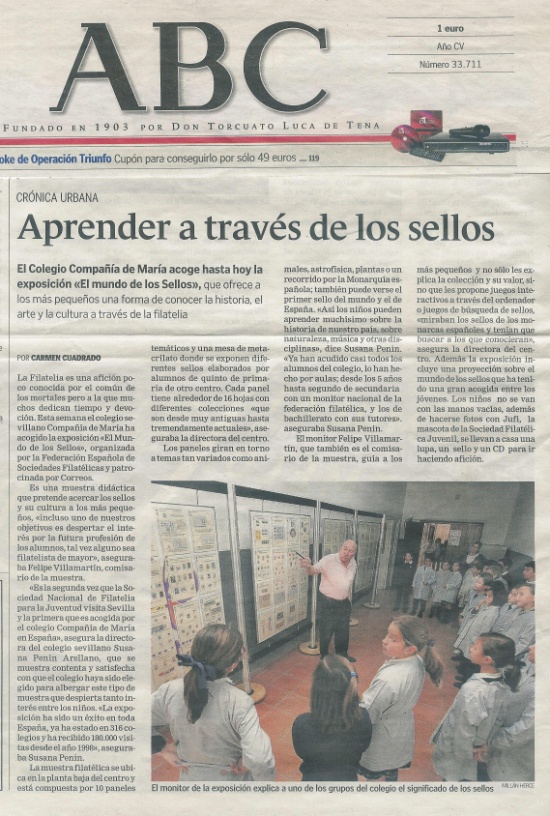 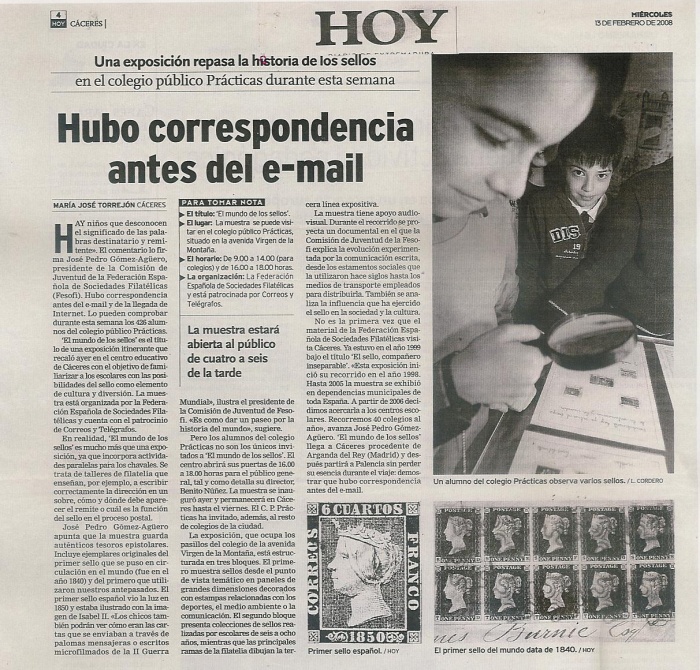 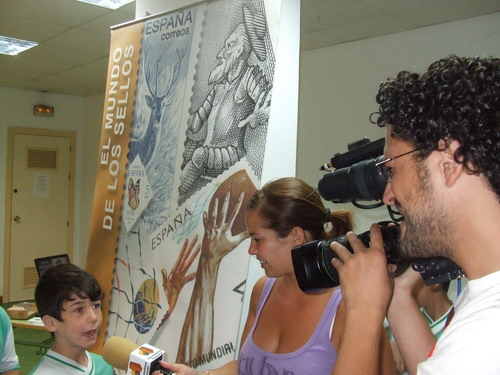 MORE THAN  
2000 references in MEDIA (TV, radio, Press e internet
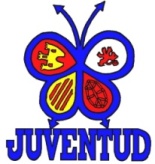 INFORMATION AT WWW.FESOFI.ES
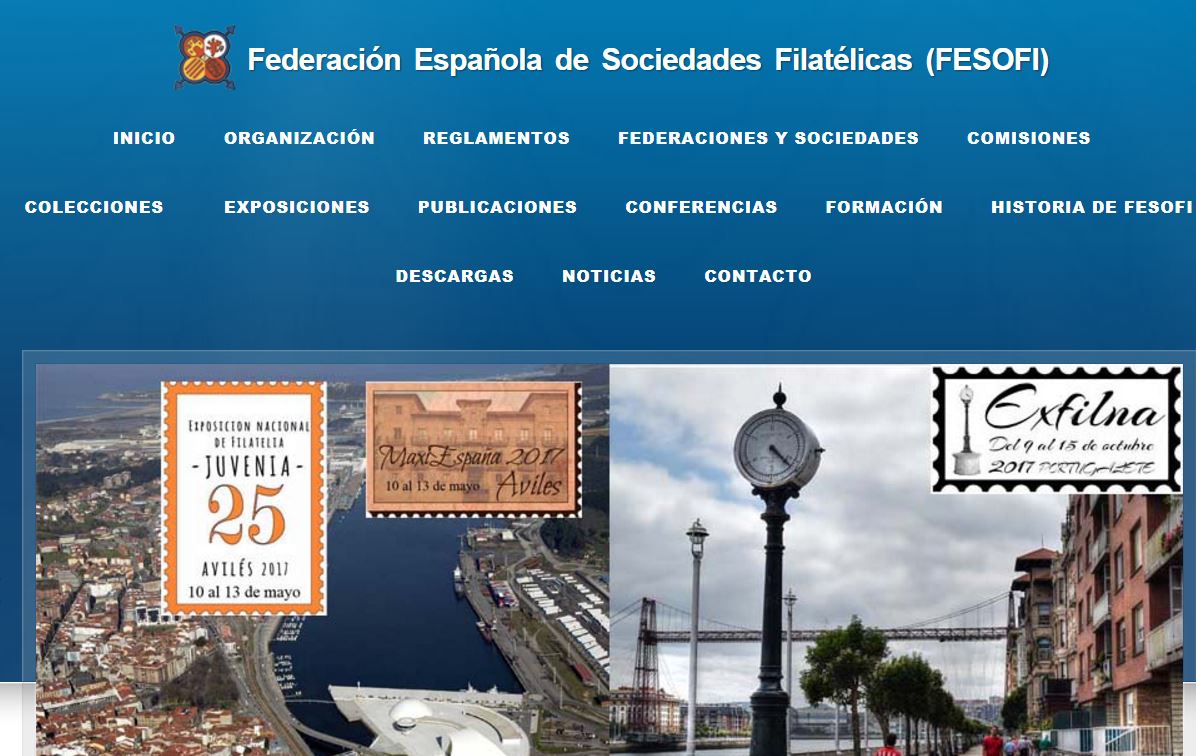 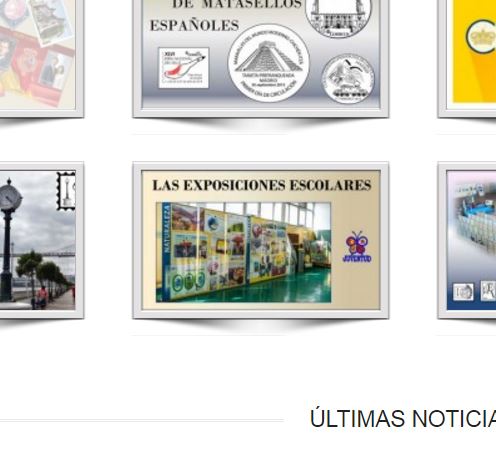 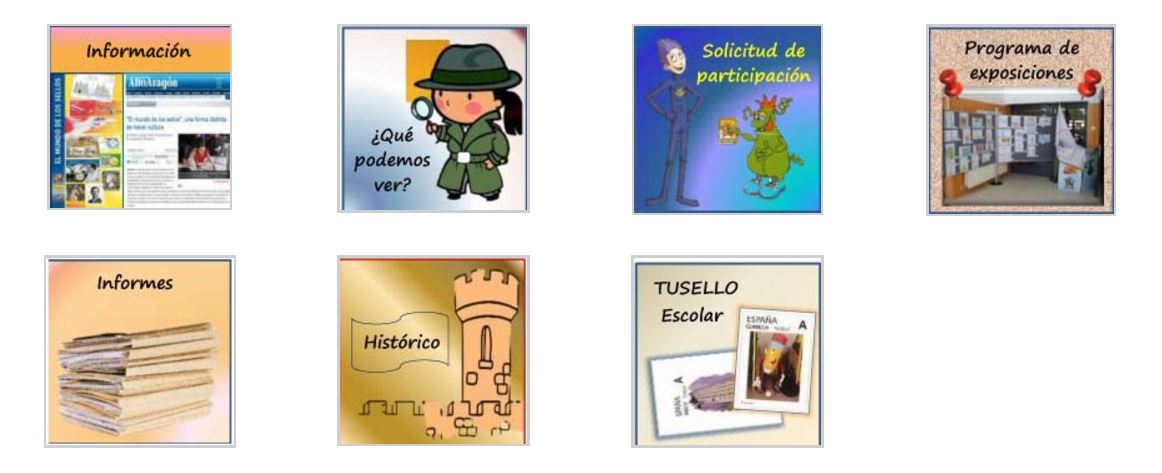 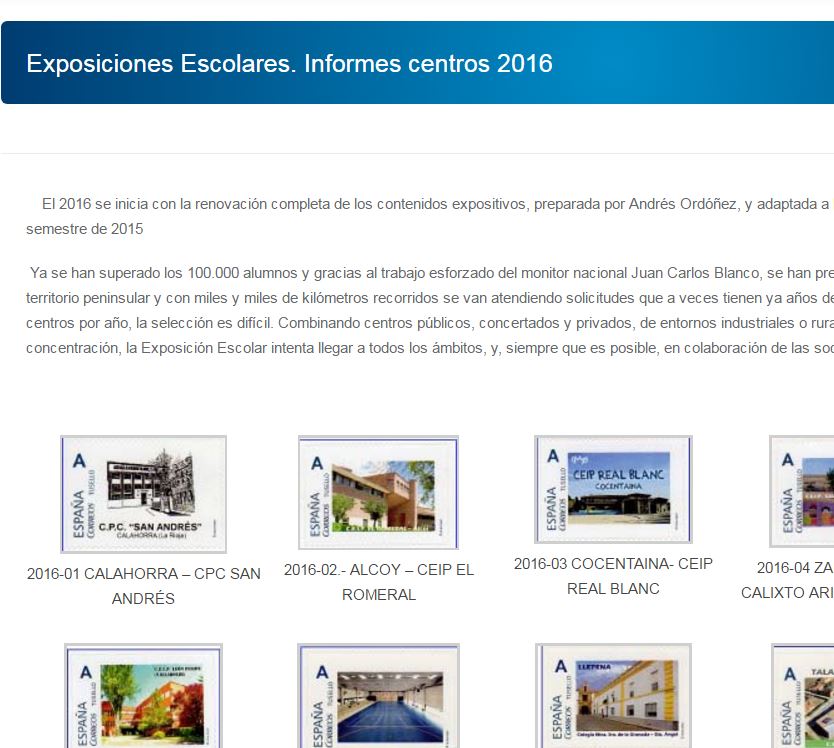 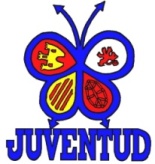 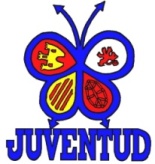 SUMMARY OF THE SECOND PERIOD
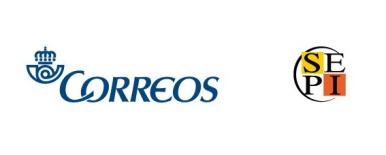 2006-2017 (May)
128.518   STUDENTS
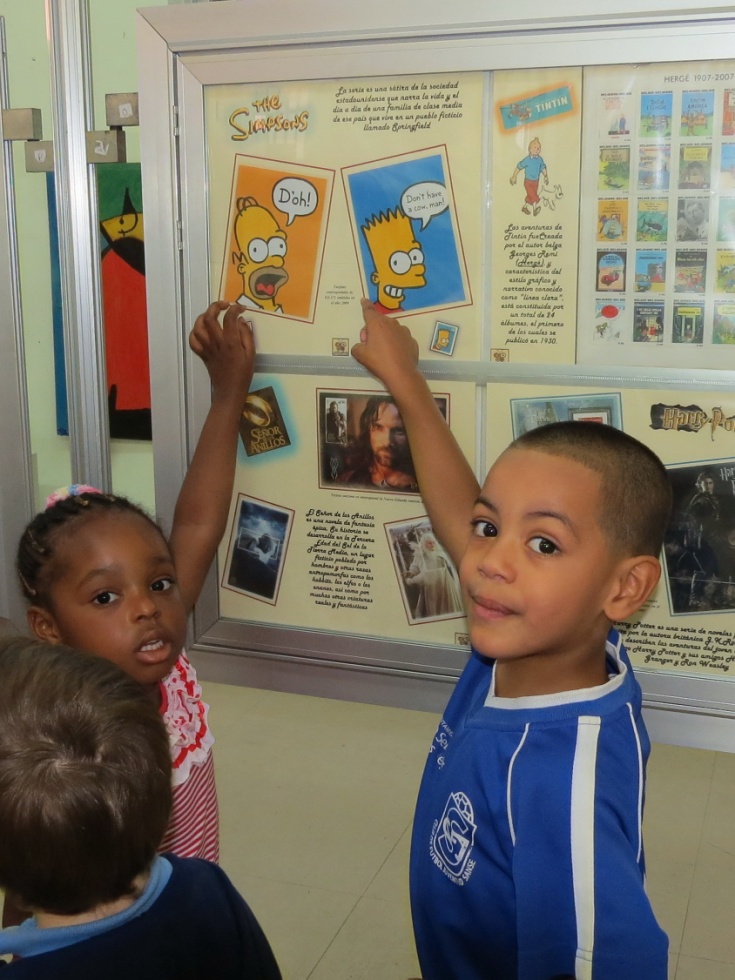 6.950  TEACHERS
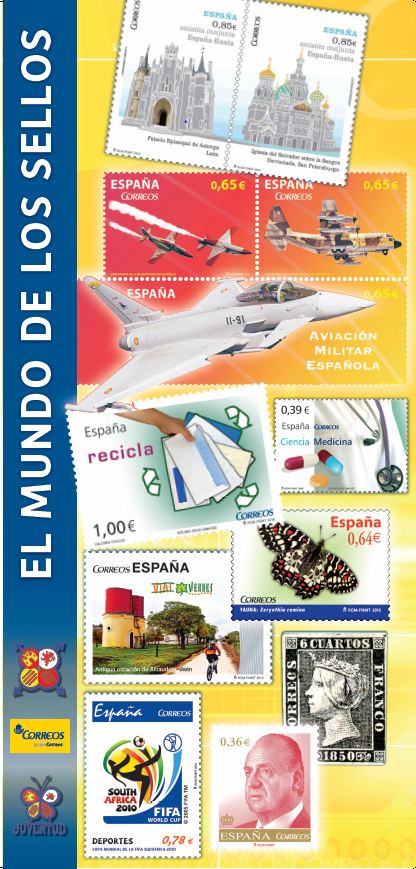 306 SCHOOLS
302 TOWNS
30/36 EXHIBITIONS/YEAR
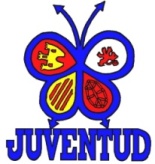 THIS IS ONLY POSSIBLE THANKS TO CORREOS’ SPONSORSHIP
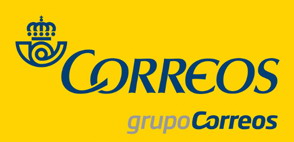 AND THE WORK OF MANY PHILATELISTS
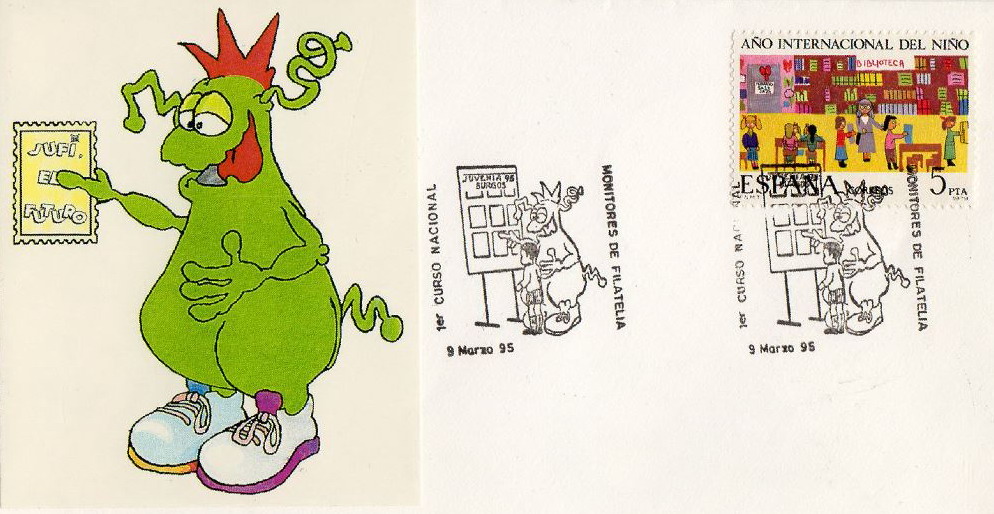 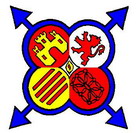 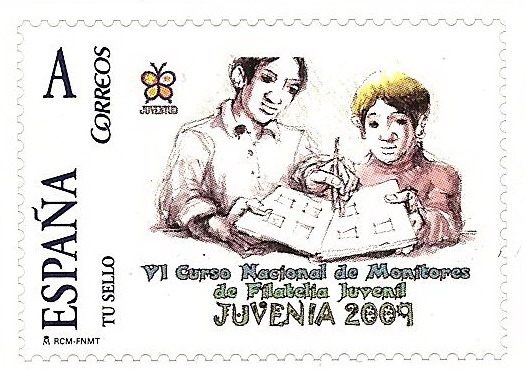 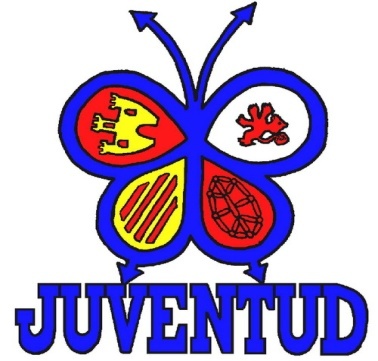 THANK YOU FOR YOUR TIME … AND…
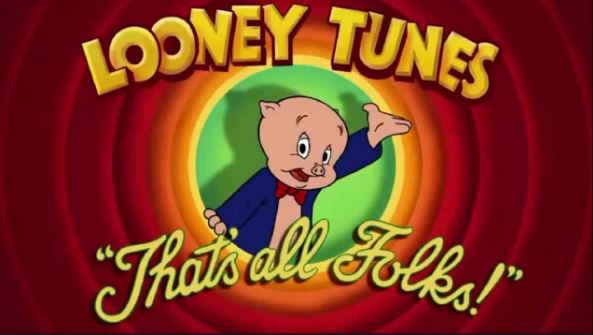